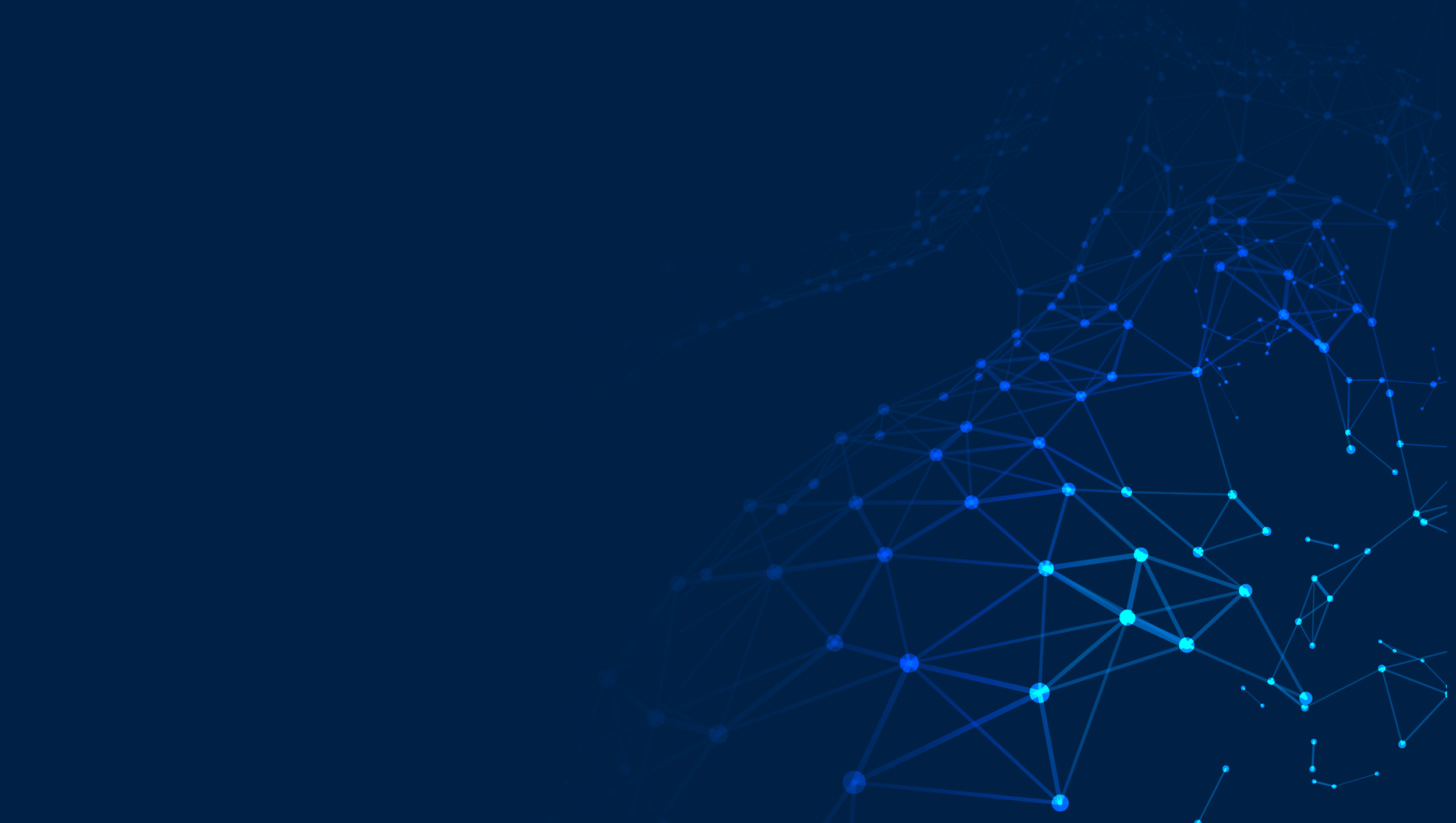 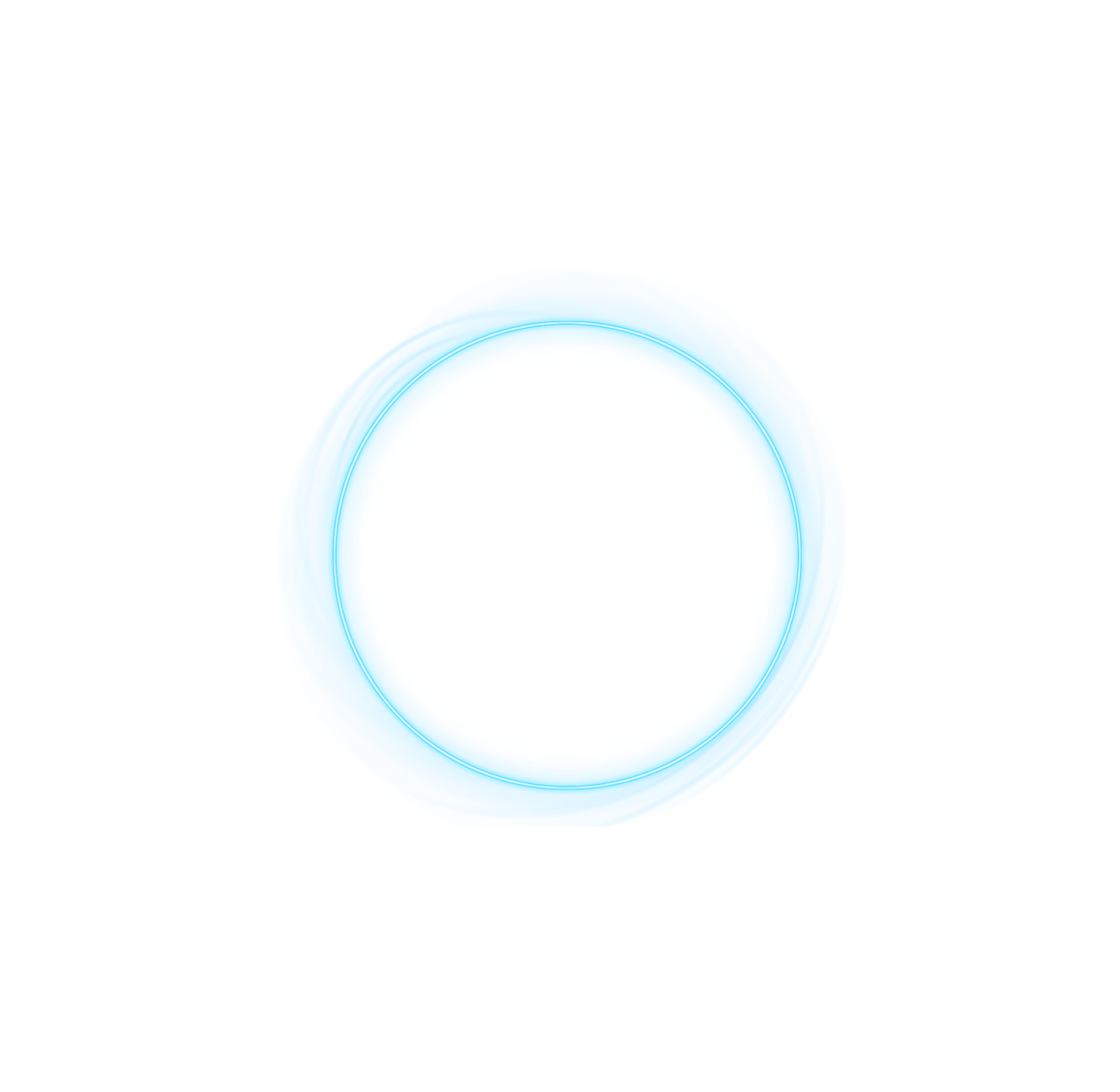 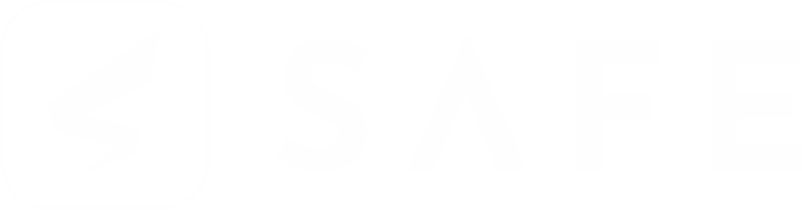 How to Achieve
SEC Compliance with Real-time and Automated FAIRTM Solution
August 31, 2023
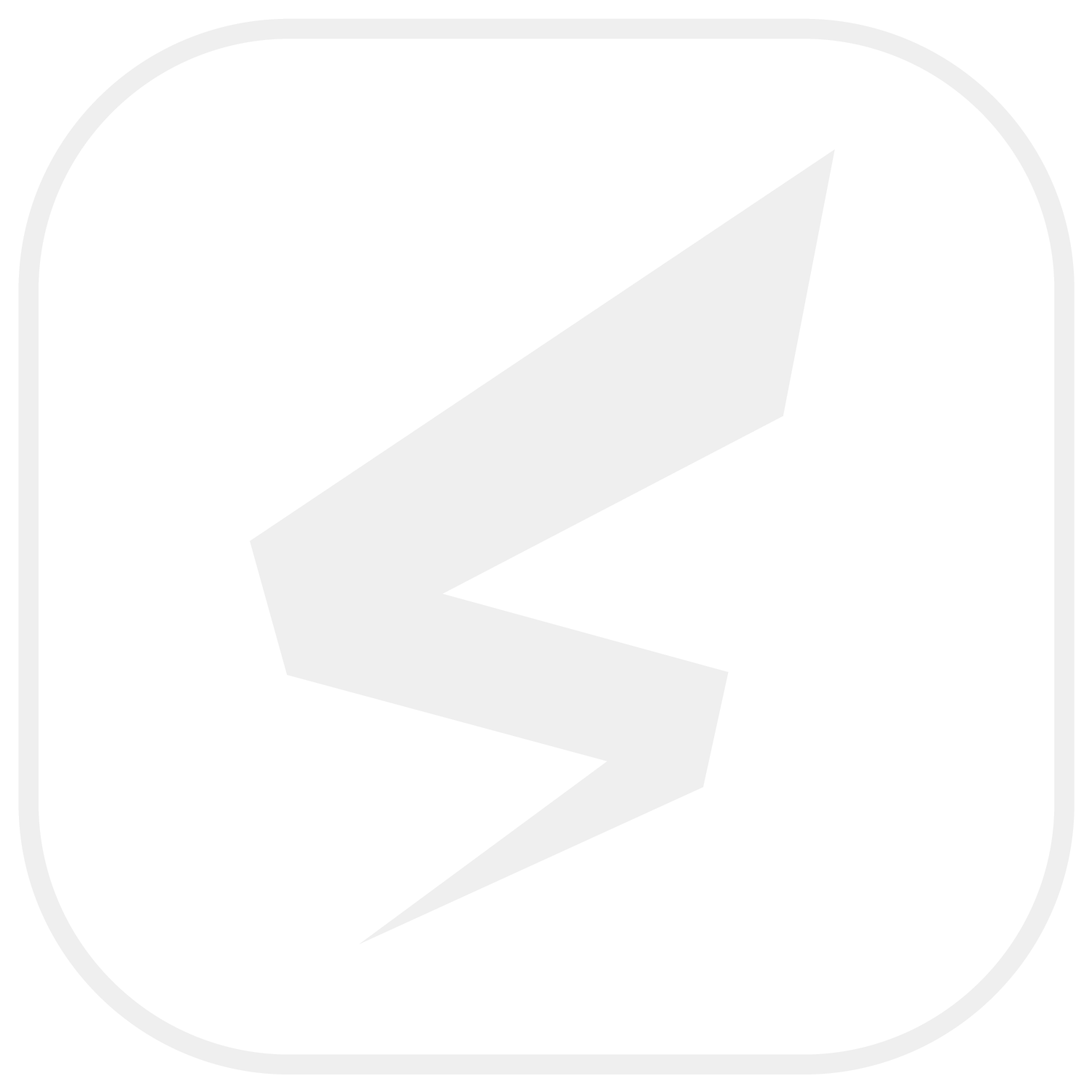 Agenda
Learn about the new FAIR-MAM framework and how to automate FAIRTM.
Discover how SAFE is built to help you meet the SEC’s requirements, quickly and effectively.
Hear real-life examples of how companies are leveraging FAIR and SAFE to demonstrate a transparent cybersecurity strategy protecting investor interests.
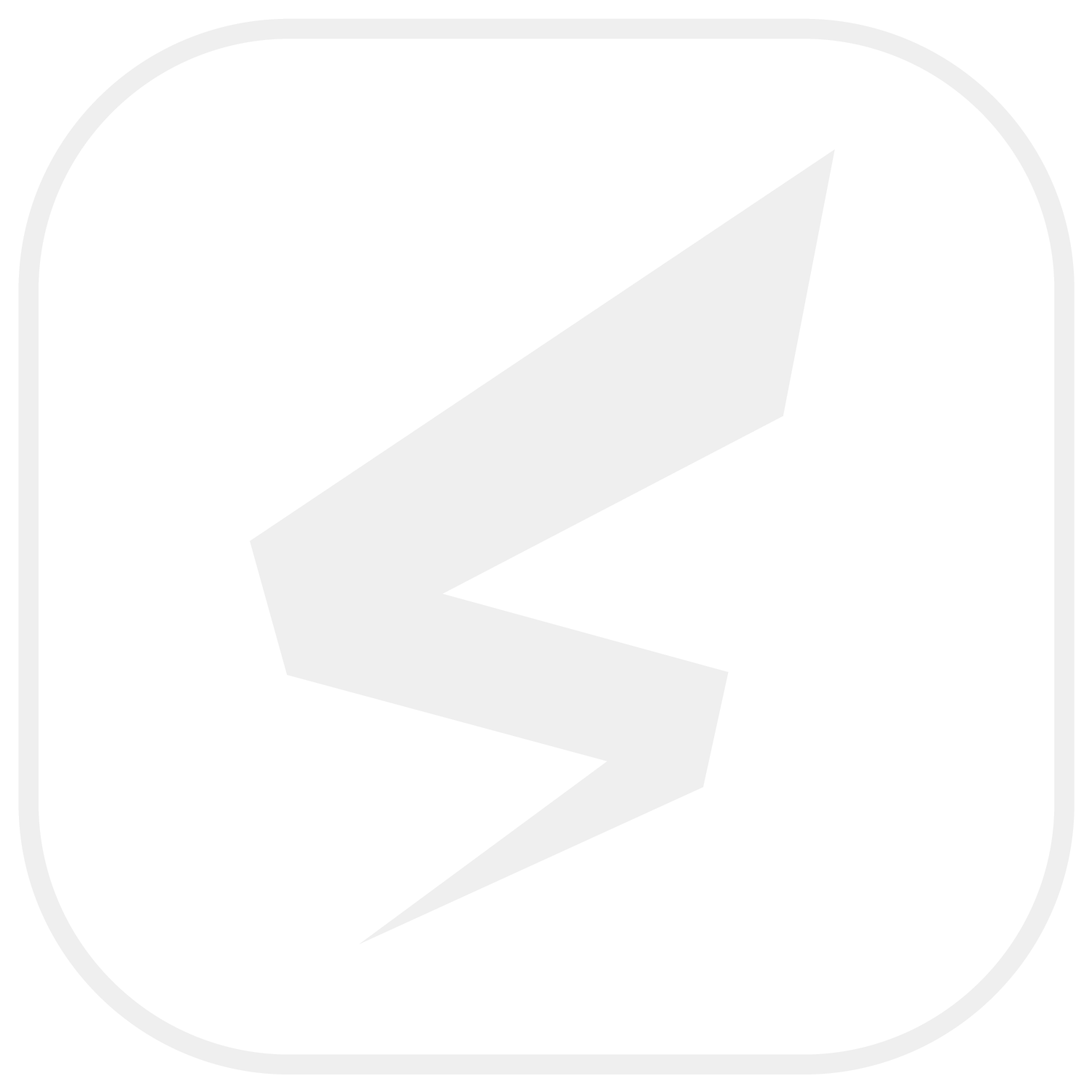 Session Speakers
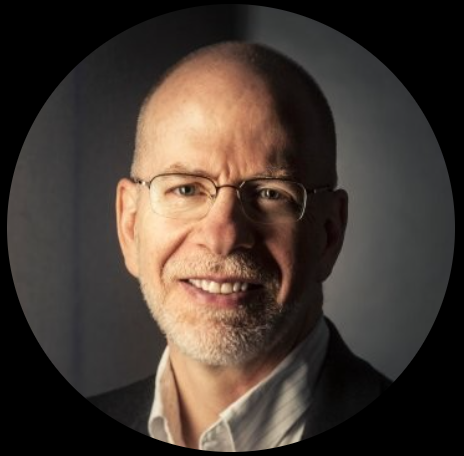 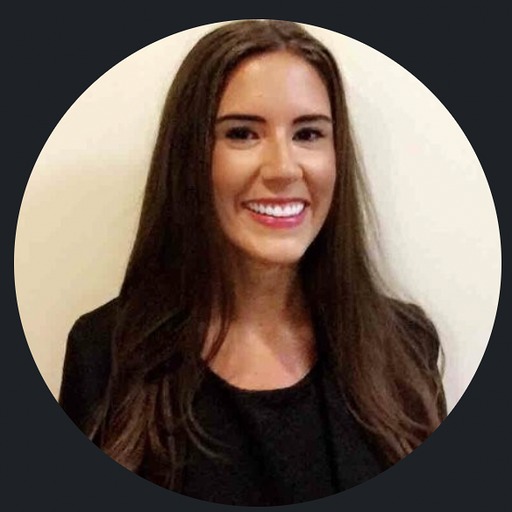 Jack Jones
Molly Slocum
Chief Research Scientist
Director of Product Management
In our previous webinar, we discussed “What the New SEC Rules Mean for the Risk Management Profession”
… but we were left with pertinent questions from CISOs and security leaders.
[Speaker Notes: Main Bullets:

Why NOW? It matters as the stakes are high
There is a now personal liability for the CISOs. (Solar Winds/Uber example - we will touch on it in a moment)
With the newly adopted SEC rule, Organizations are mandated to ensure SEC compliance 
Materiality 
Disclosure
Ongoing practice and processes
Any non compliance or breach could significantly taint your brand - Example of Equifax]
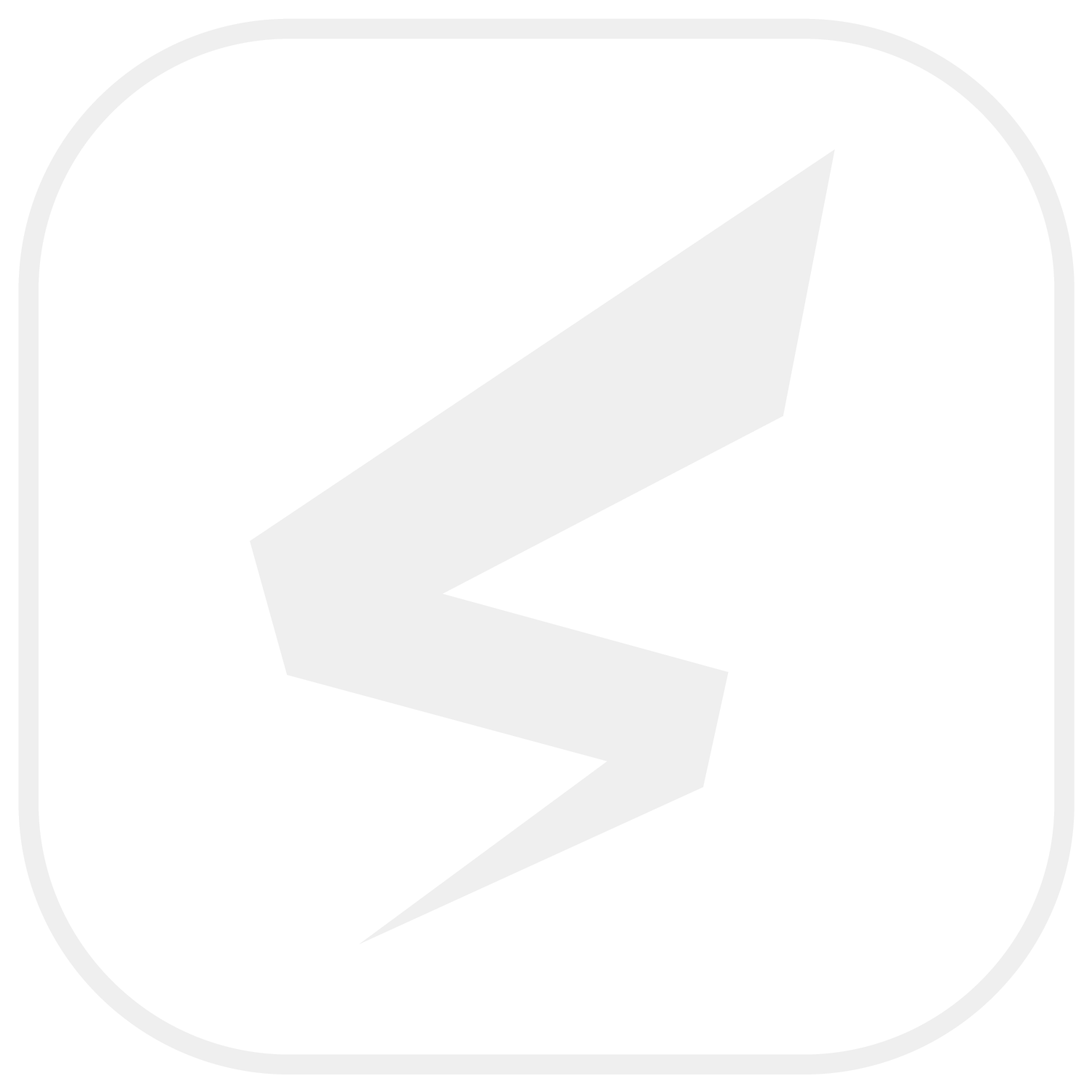 How can I determine the “material” impact of cyber risk on my business, based on my current cyber risk posture?
I have time until December – what is the most efficient way to meet the SEC’s rules without breaking bank?
How can I communicate cybersecurity and risk strategy to my Board  that meets the SEC’s reporting requirements?
How do we confirm that our processes for determining materiality are thoroughly documented and report-ready?
… and more
[Speaker Notes: Allows us to take a step back and think through what an Insanely Great Product for CRQ would be]
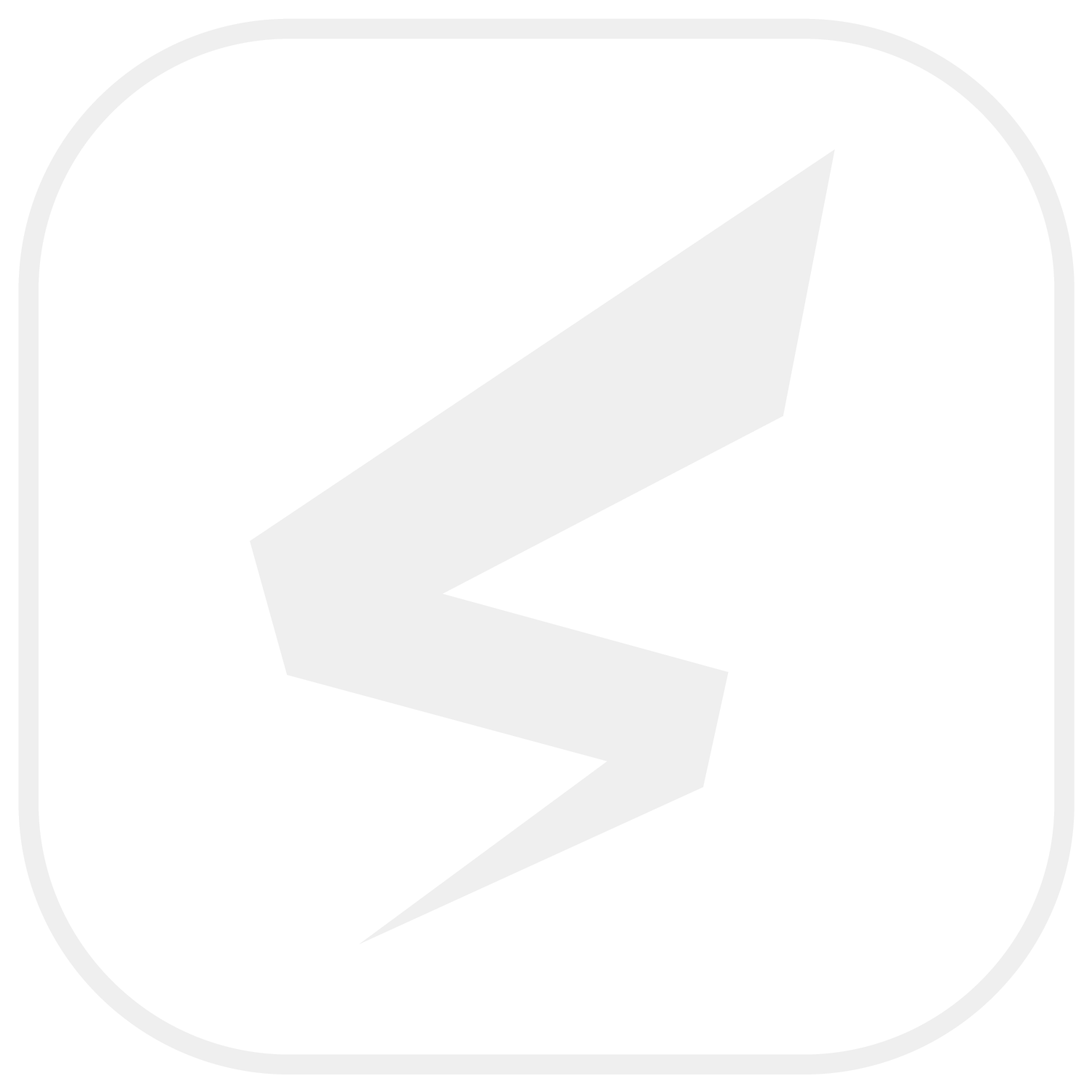 As the industry evolves,
the FAIRTM Methodology is also transforming
[Speaker Notes: Allows us to take a step back and think through what an Insanely Great Product for CRQ would be]
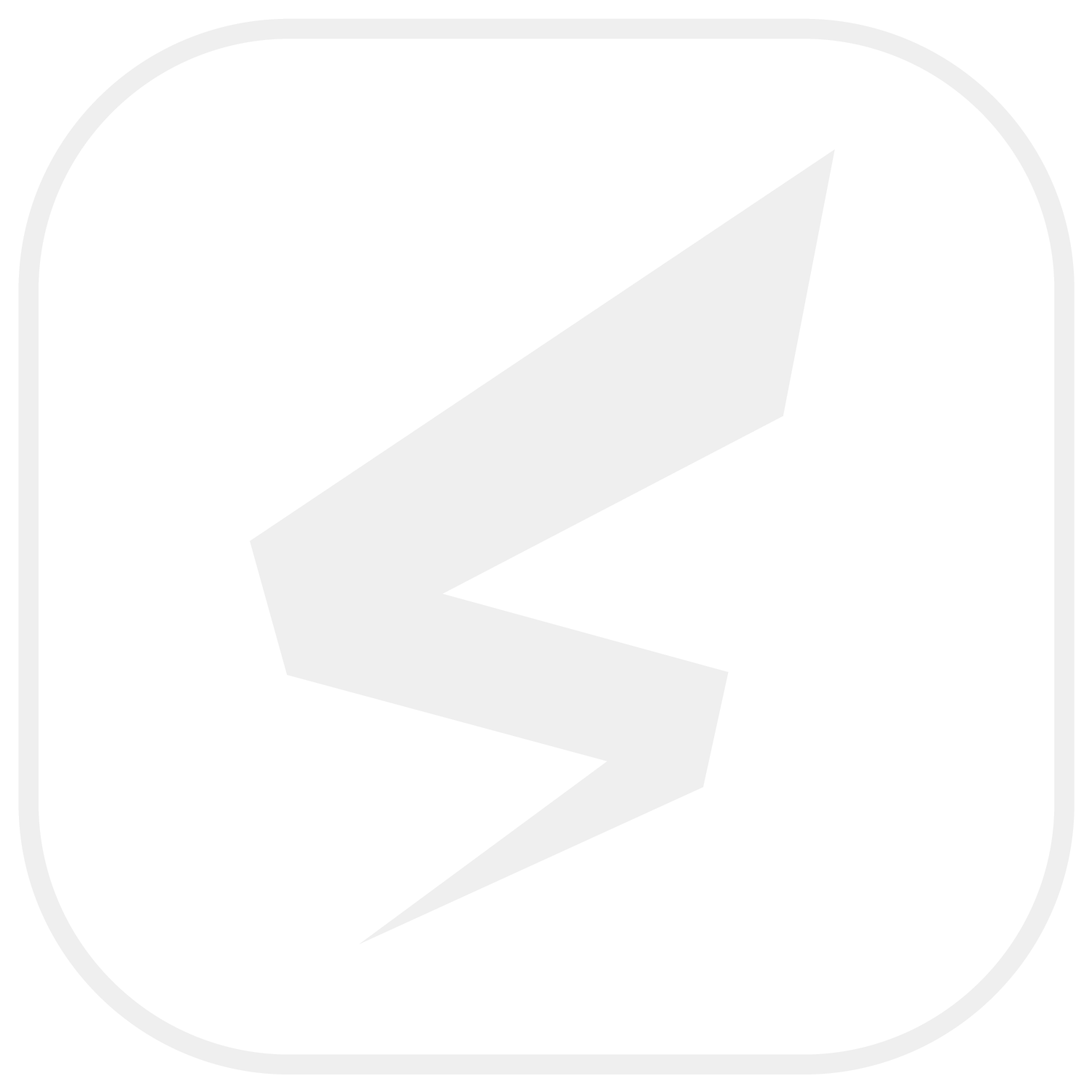 FAIR
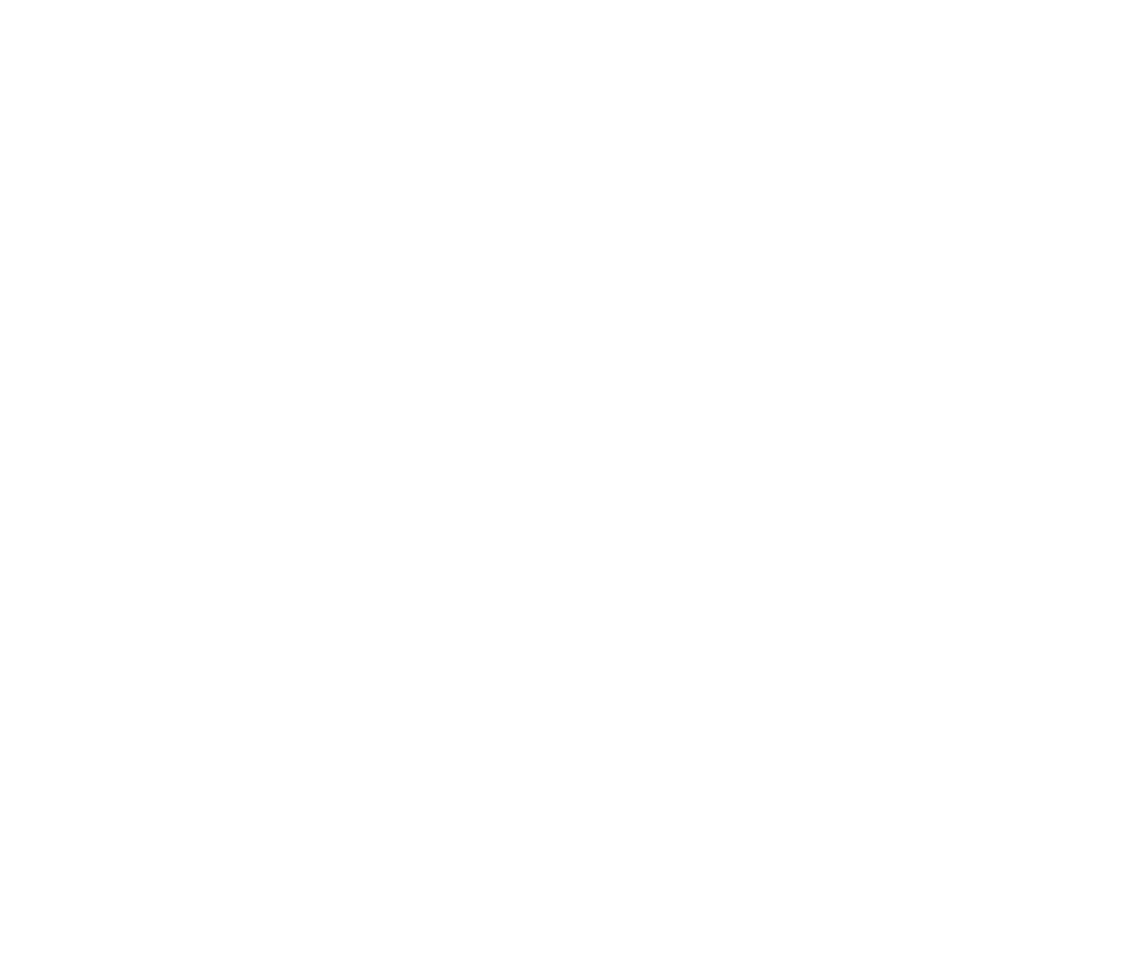 FAIR-CAM
FAIR-MAM
World’s only quantitative cyber, technology, and operational risk measurement model
World’s only open controls analytics model
World’s only standardized Loss Magnitude Model
[Speaker Notes: Allows us to take a step back and think through what an Insanely Great Product for CRQ would be]
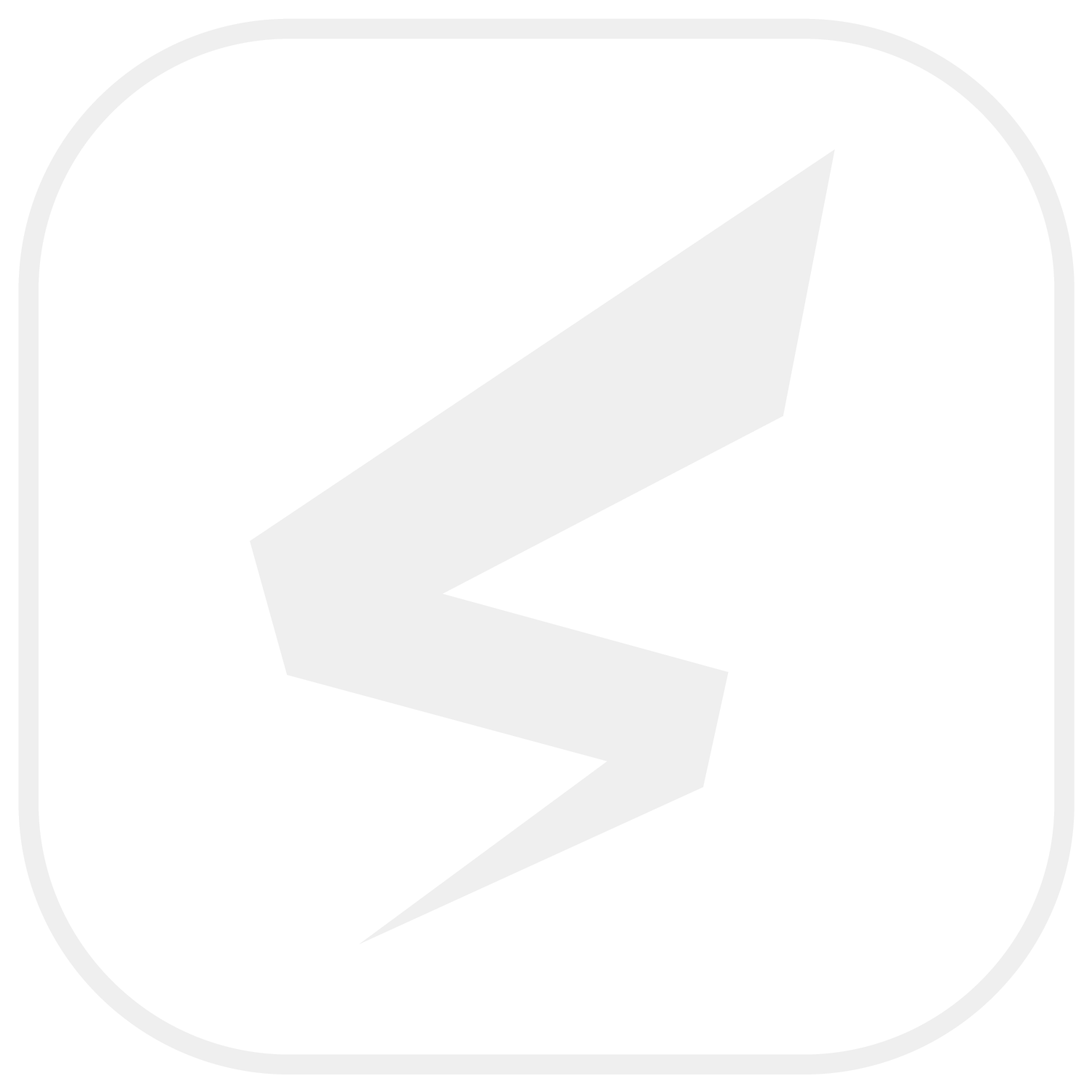 While the SEC hasn’t explicitly called out Cyber Risk Quantification, it will be next to impossible for companies to comply without it.
[Speaker Notes: Allows us to take a step back and think through what an Insanely Great Product for CRQ would be]
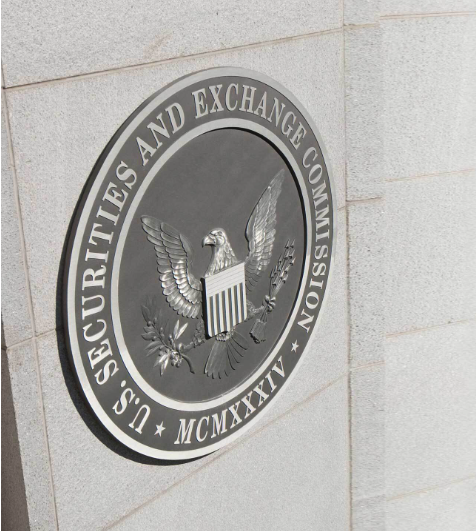 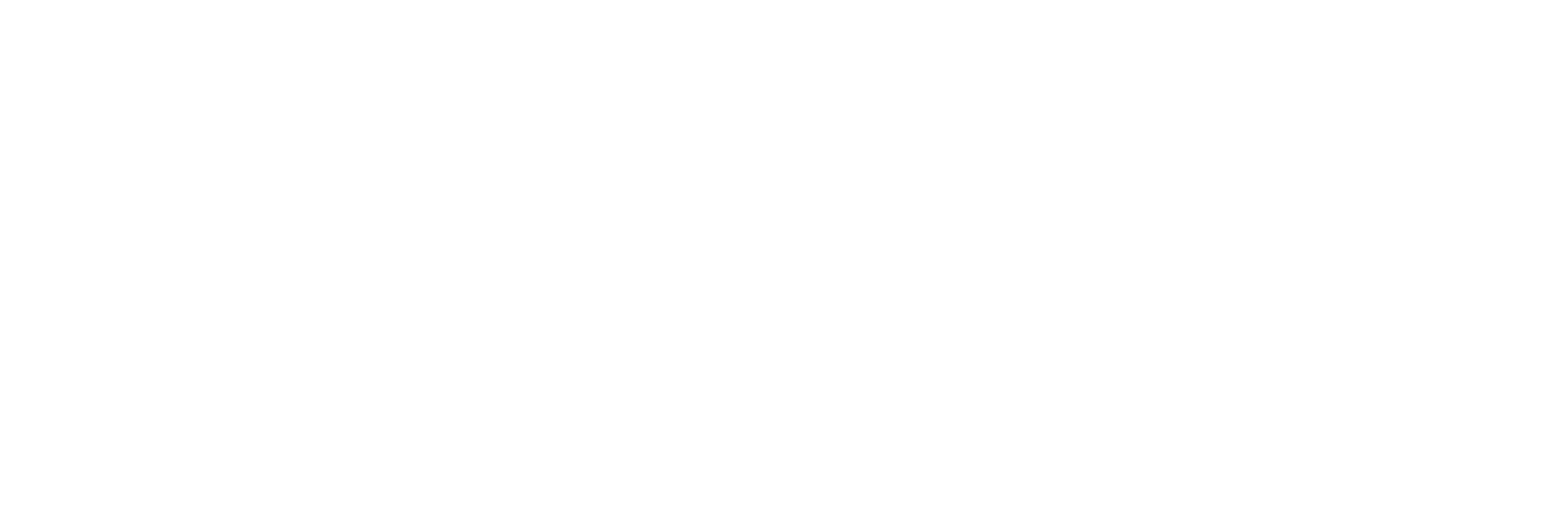 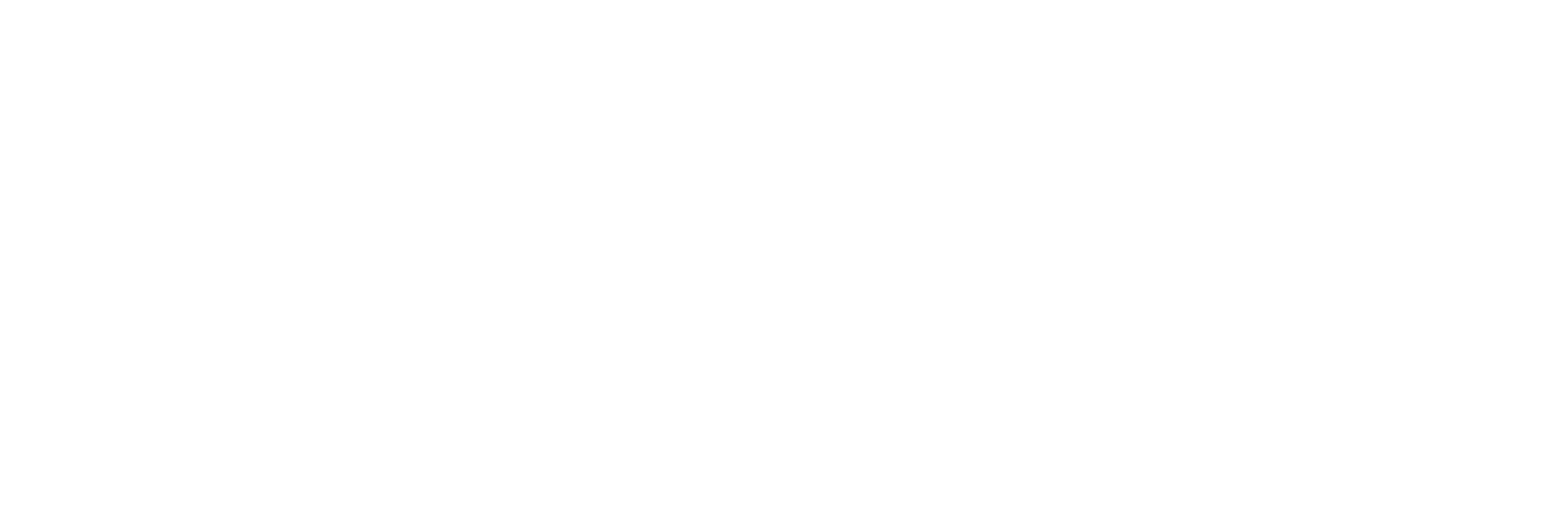 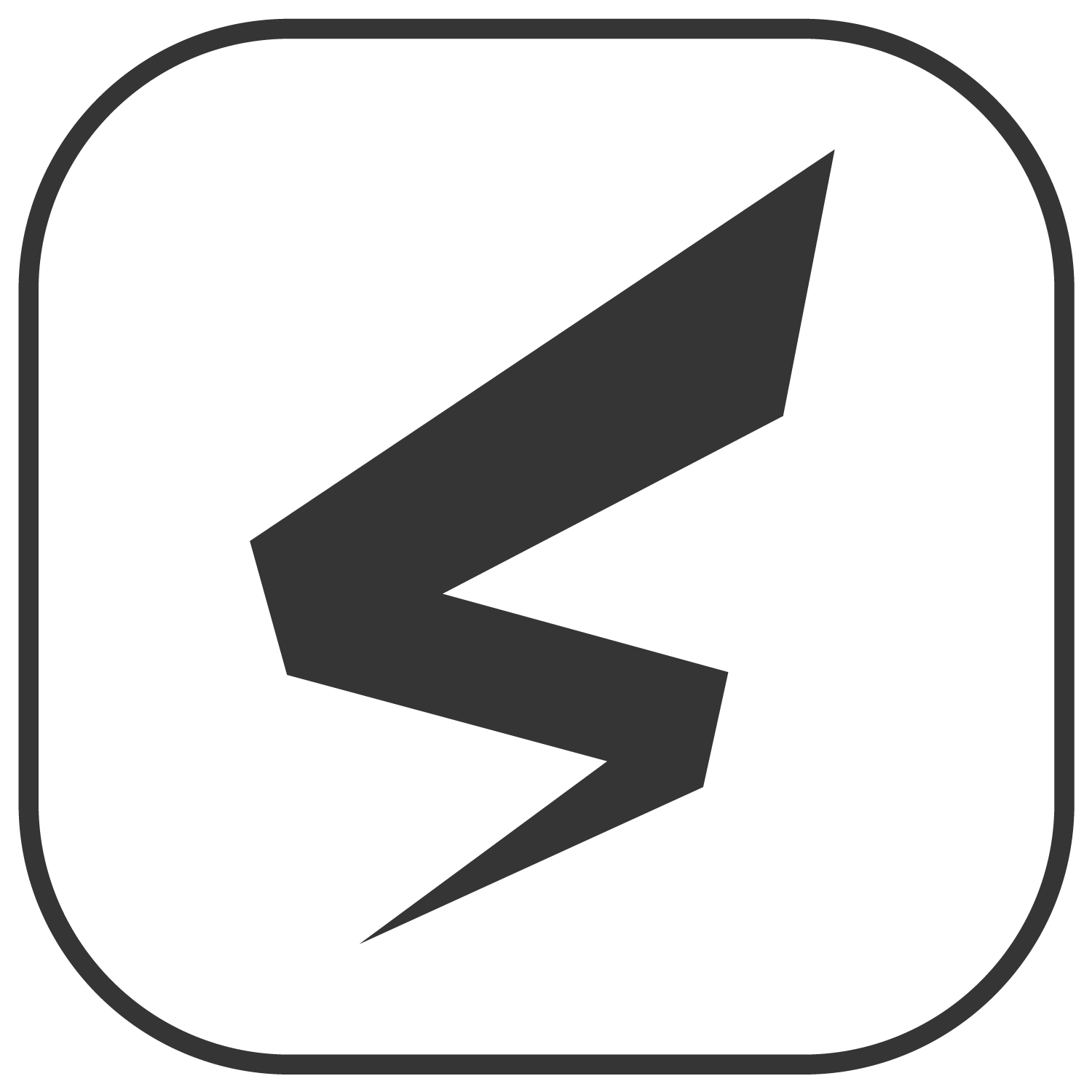 The SEC has addressed the very core of cyber risk management:
To protect investors
Maintain fair, orderly, and efficient markets
Facilitate capital formation
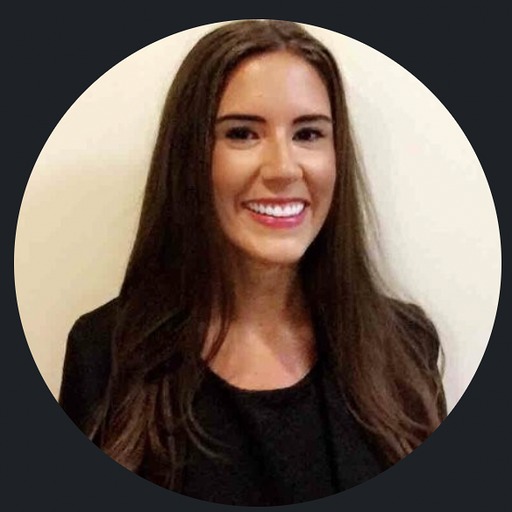 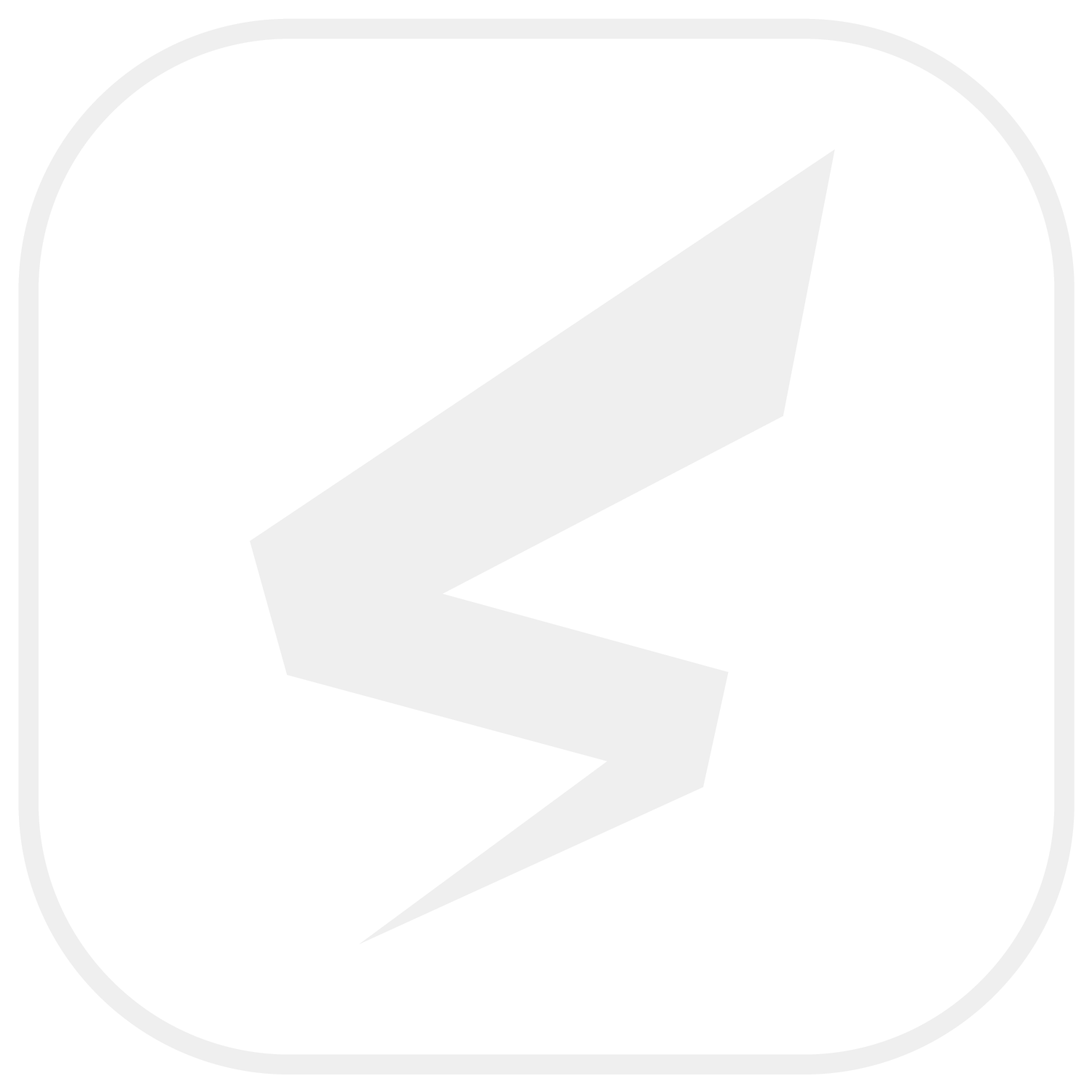 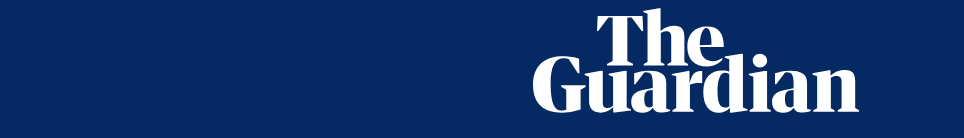 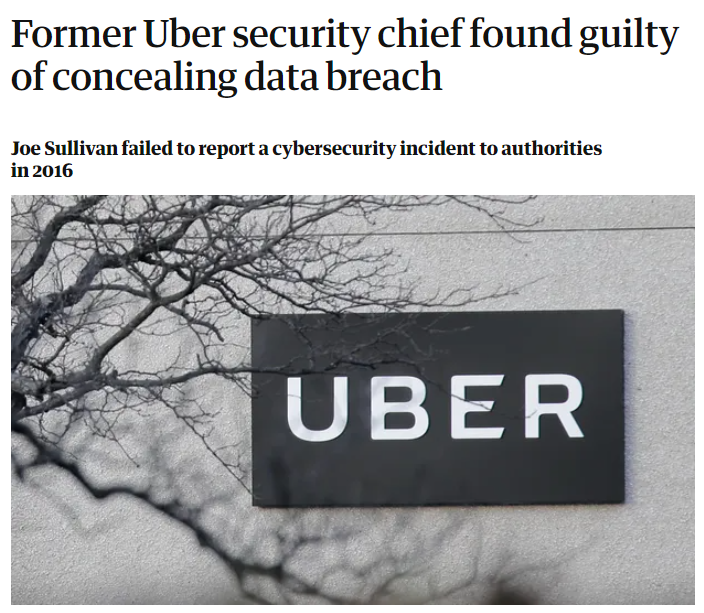 The target was already on the CISO’s back, much  before the new SEC Cyber Rules
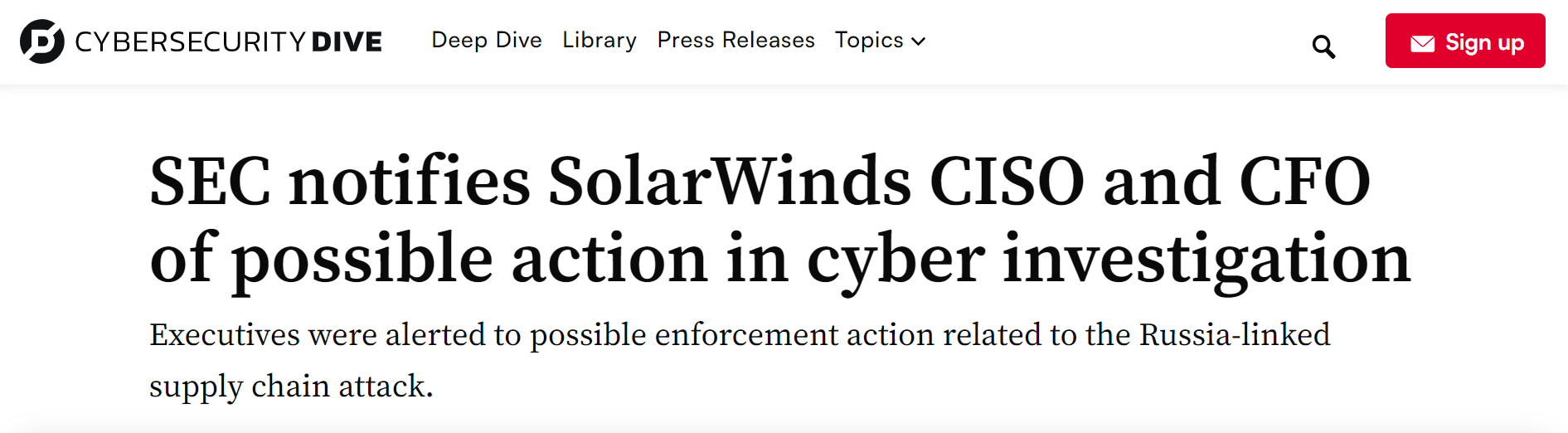 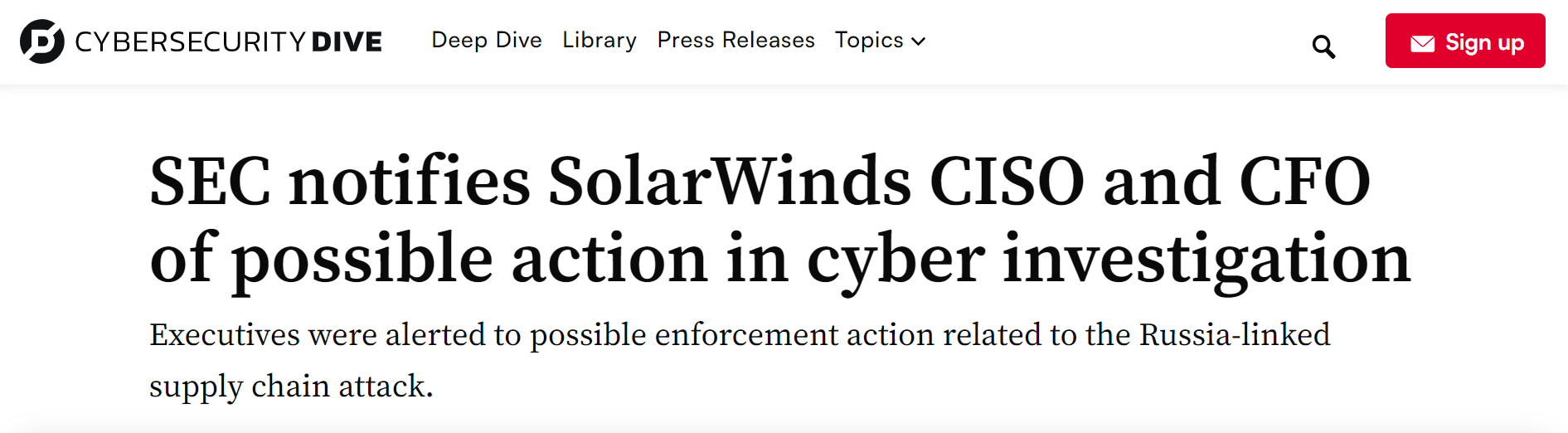 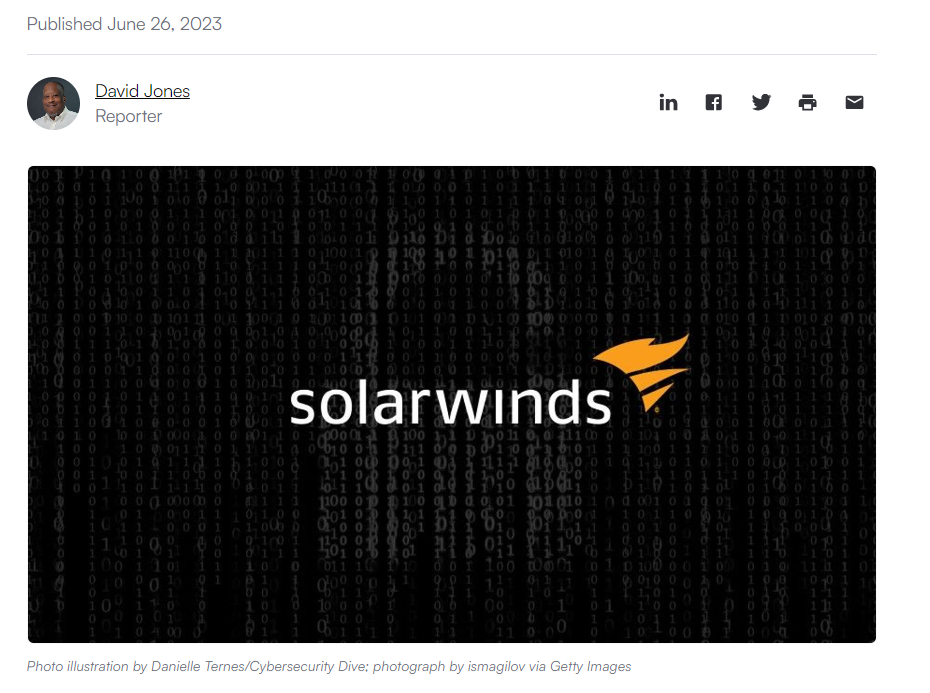 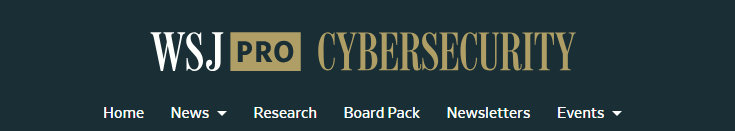 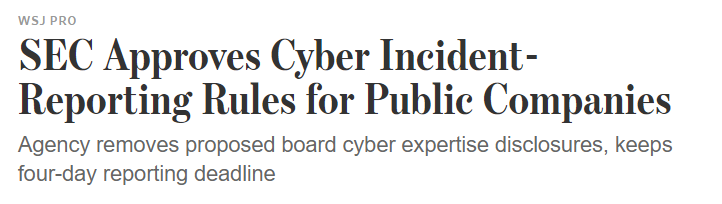 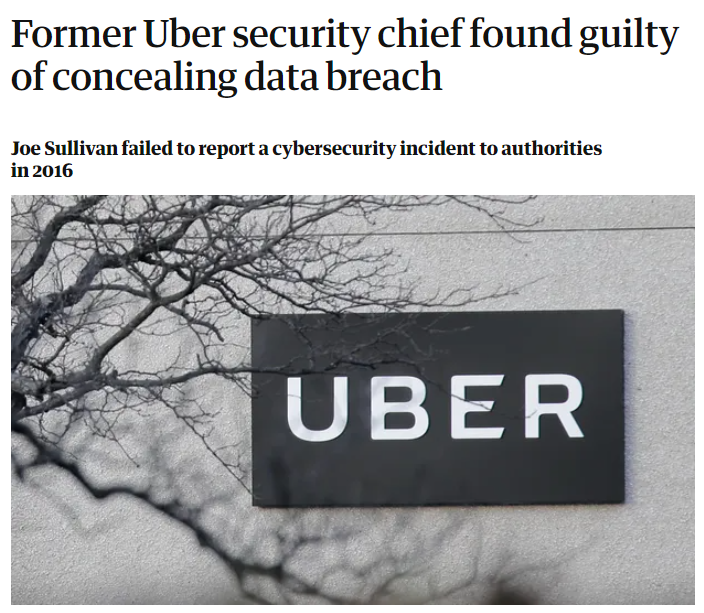 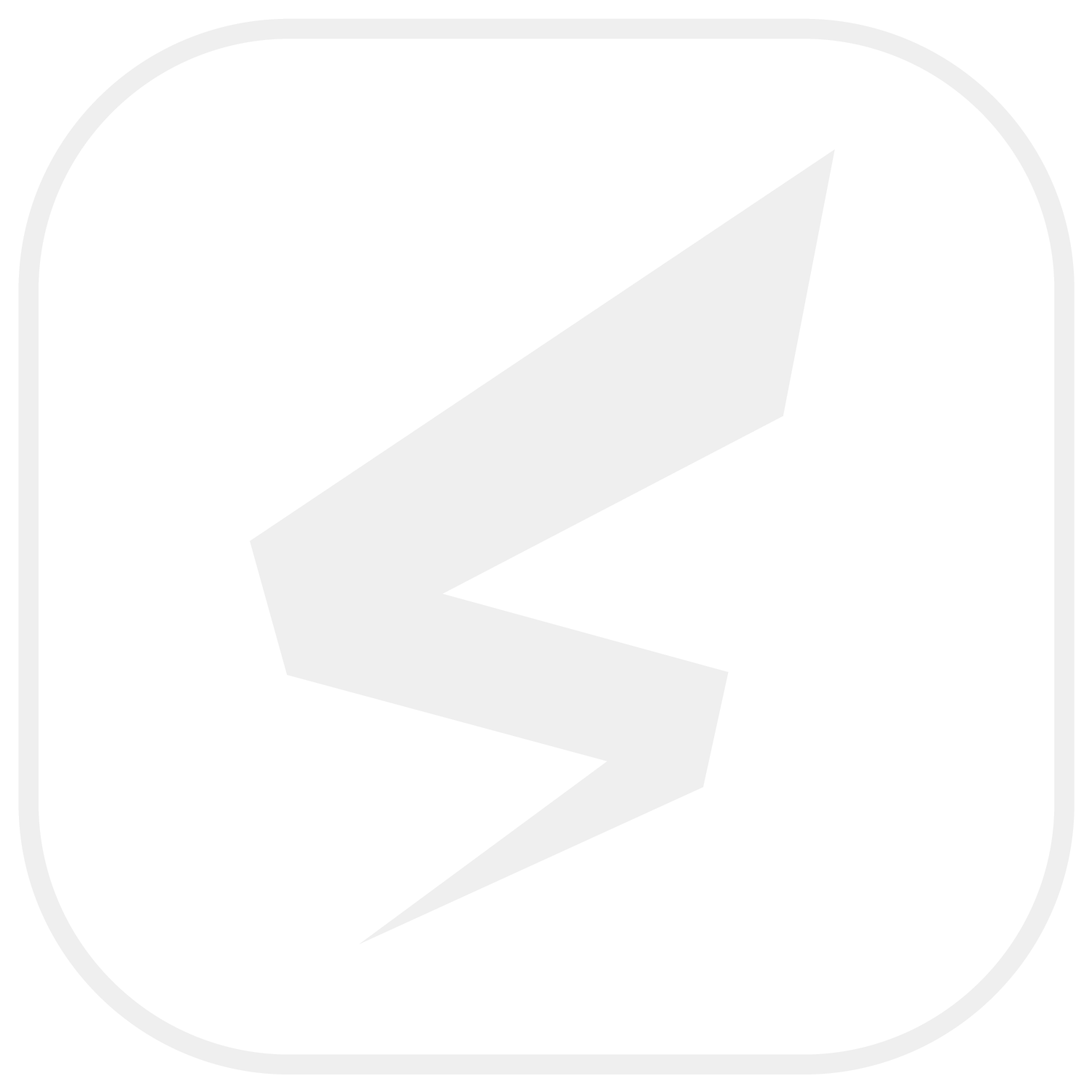 As a CISO, what should I do?
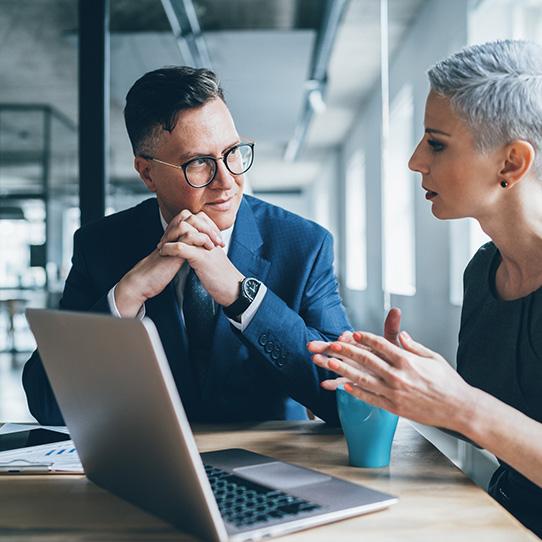 Perform Materiality Assessments
Develop a Risk Management Program
Invest in Real-time Risk Monitoring
Rely on Industry Accepted Frameworks
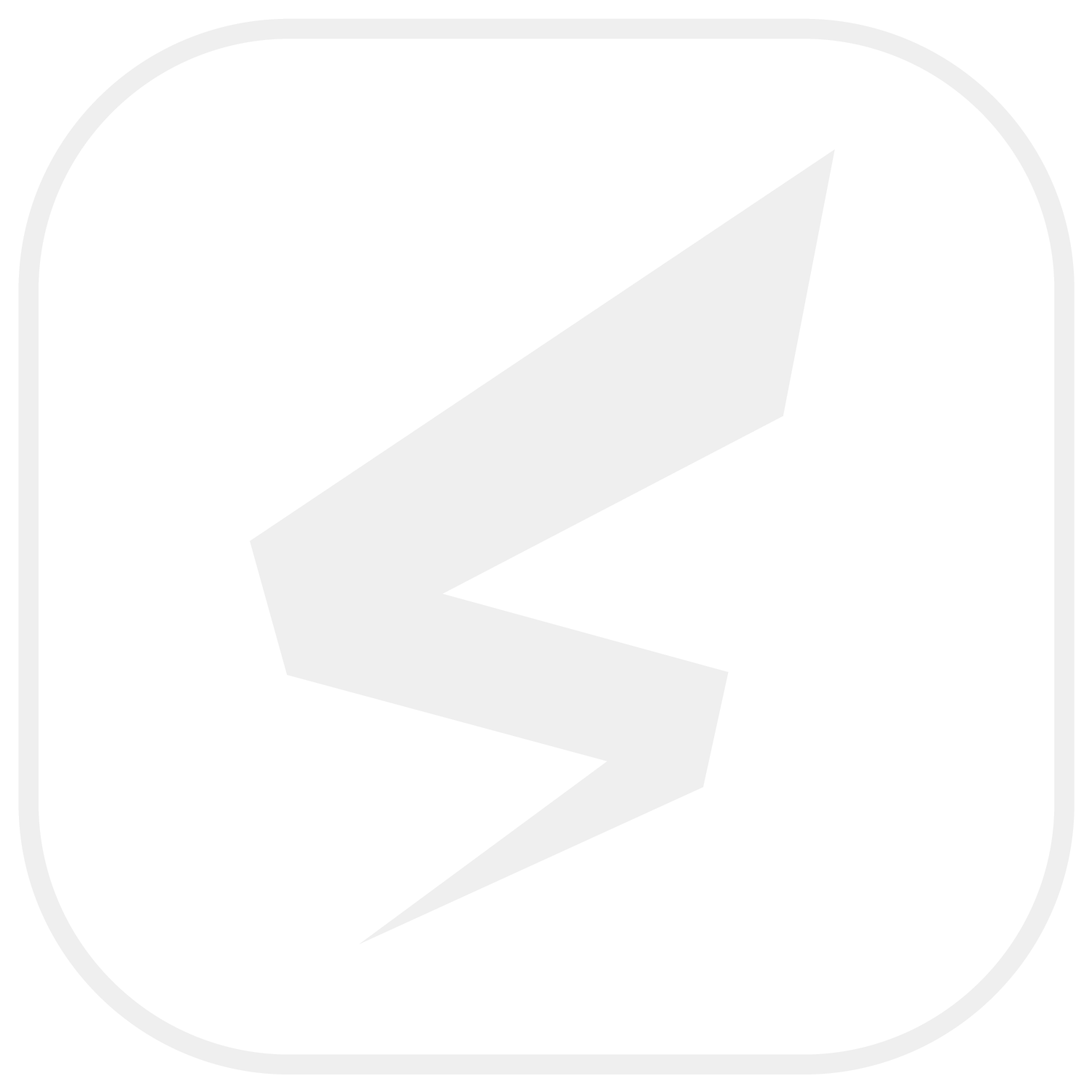 Introducing SAFE: A unified interface that combines the power of FAIR with AI and automation
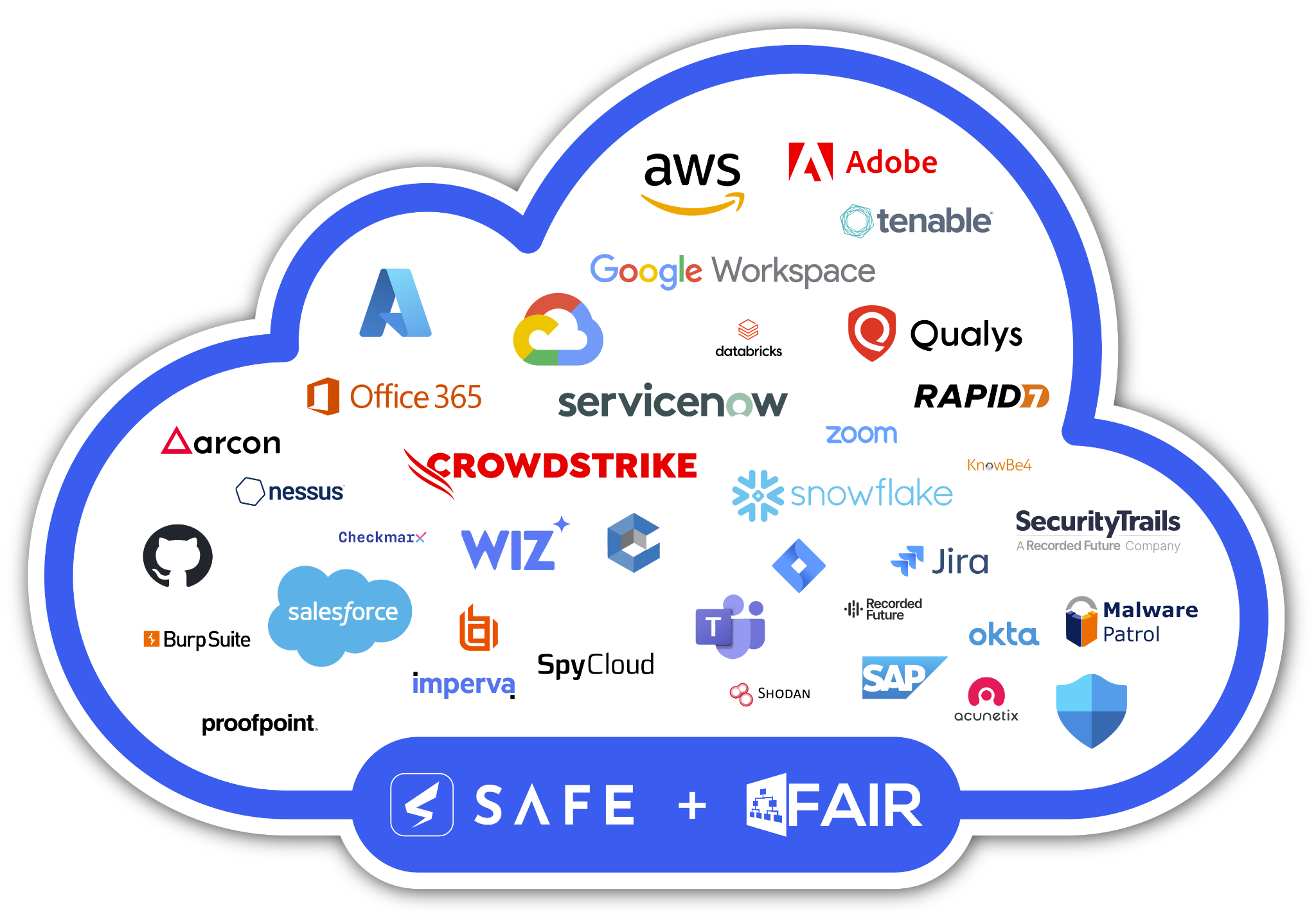 Identify the Top Business Risks
Measure and Quantify “Incident Materiality”
Board Reporting for SEC Compliance
Automated, Continuous, and Real-Time Risk Monitoring
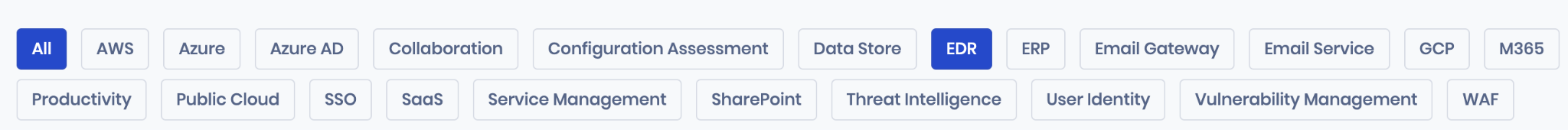 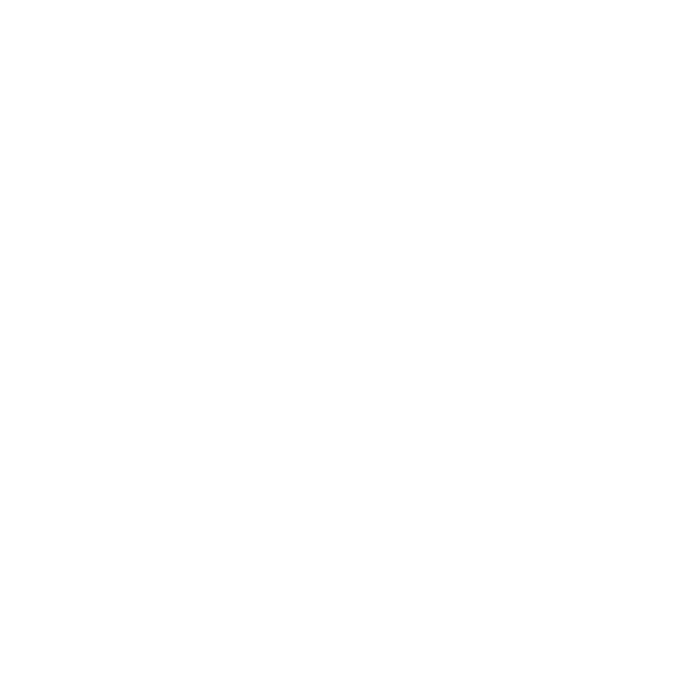 Technology assets
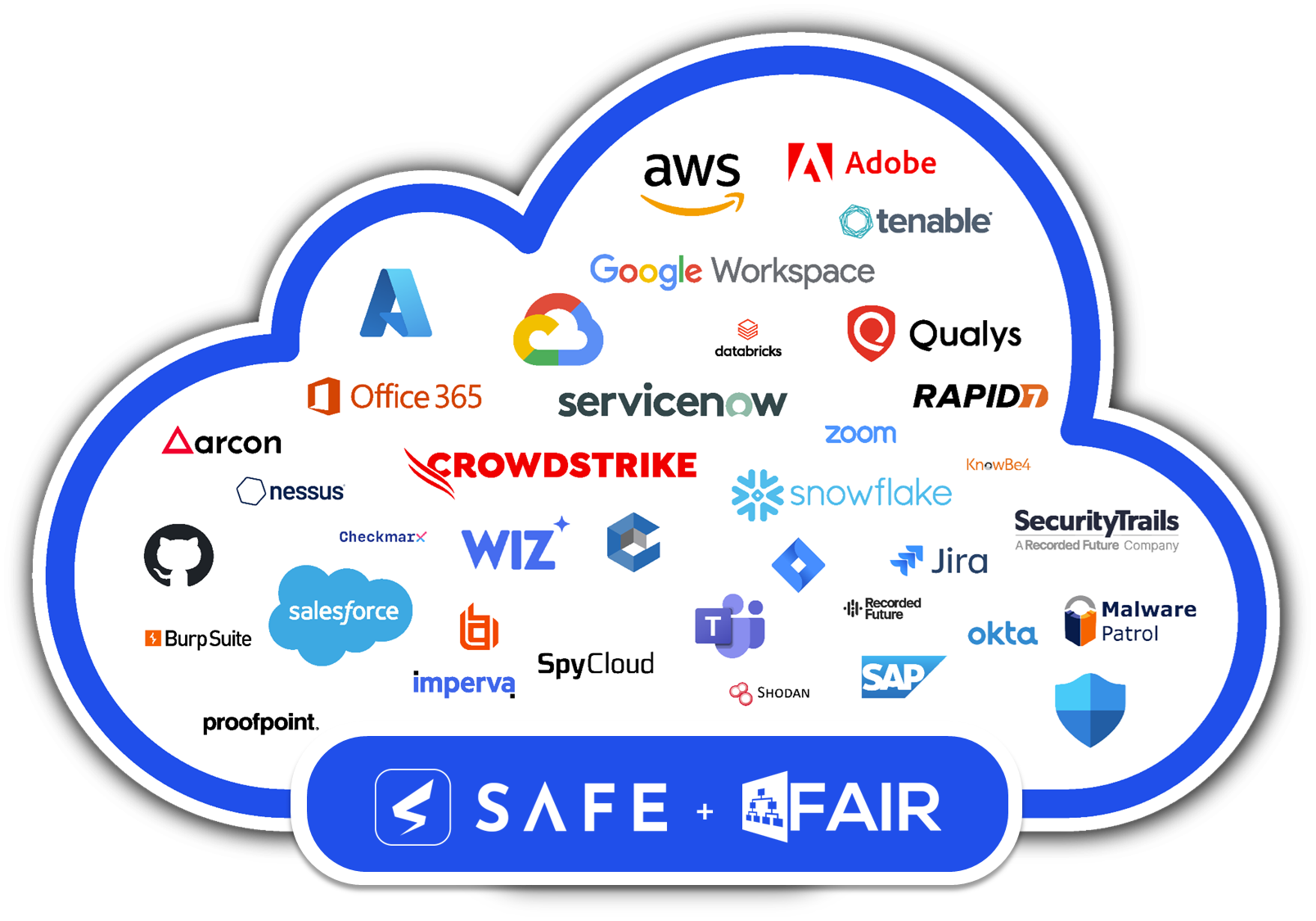 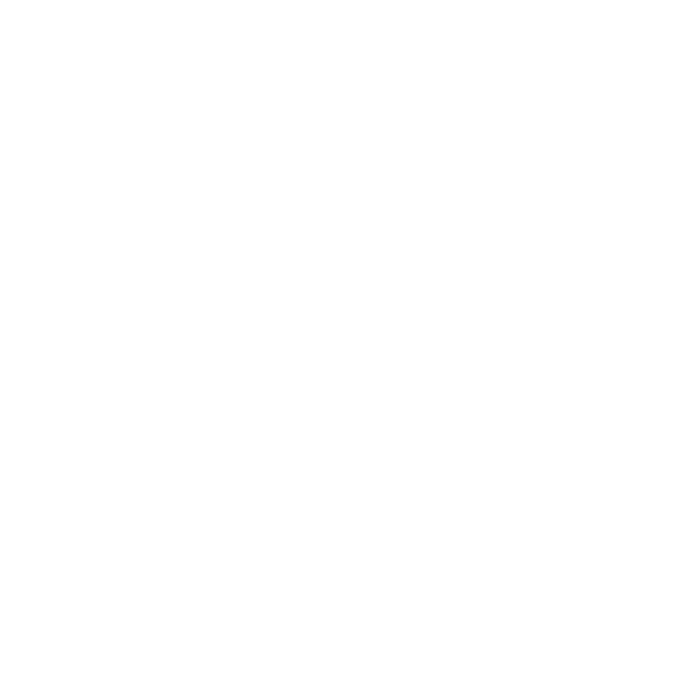 Threat Intel
Users
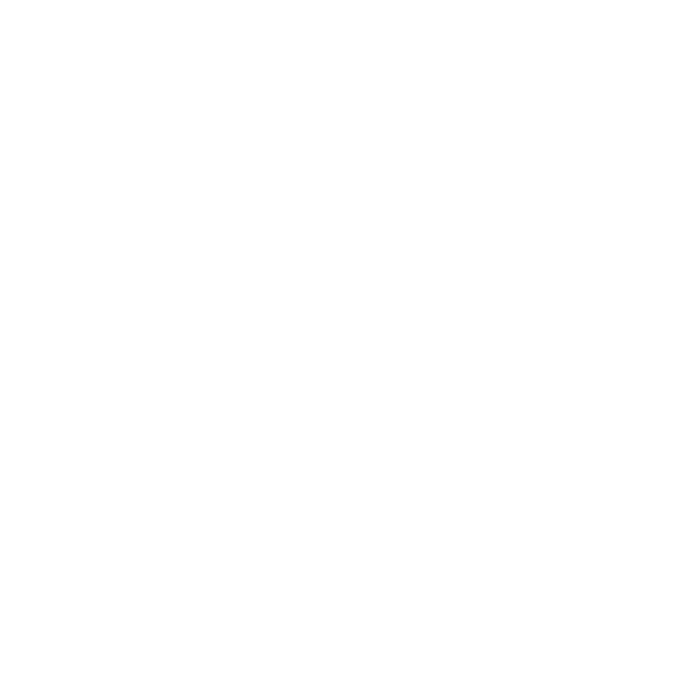 50+
Integrations
[Speaker Notes: Speaker Notes
Real time, in sync with your current products 
Automated Attack surface onboarding
Data enrichment at SAFE - Automated MITRE mapping]
SAFE Overview
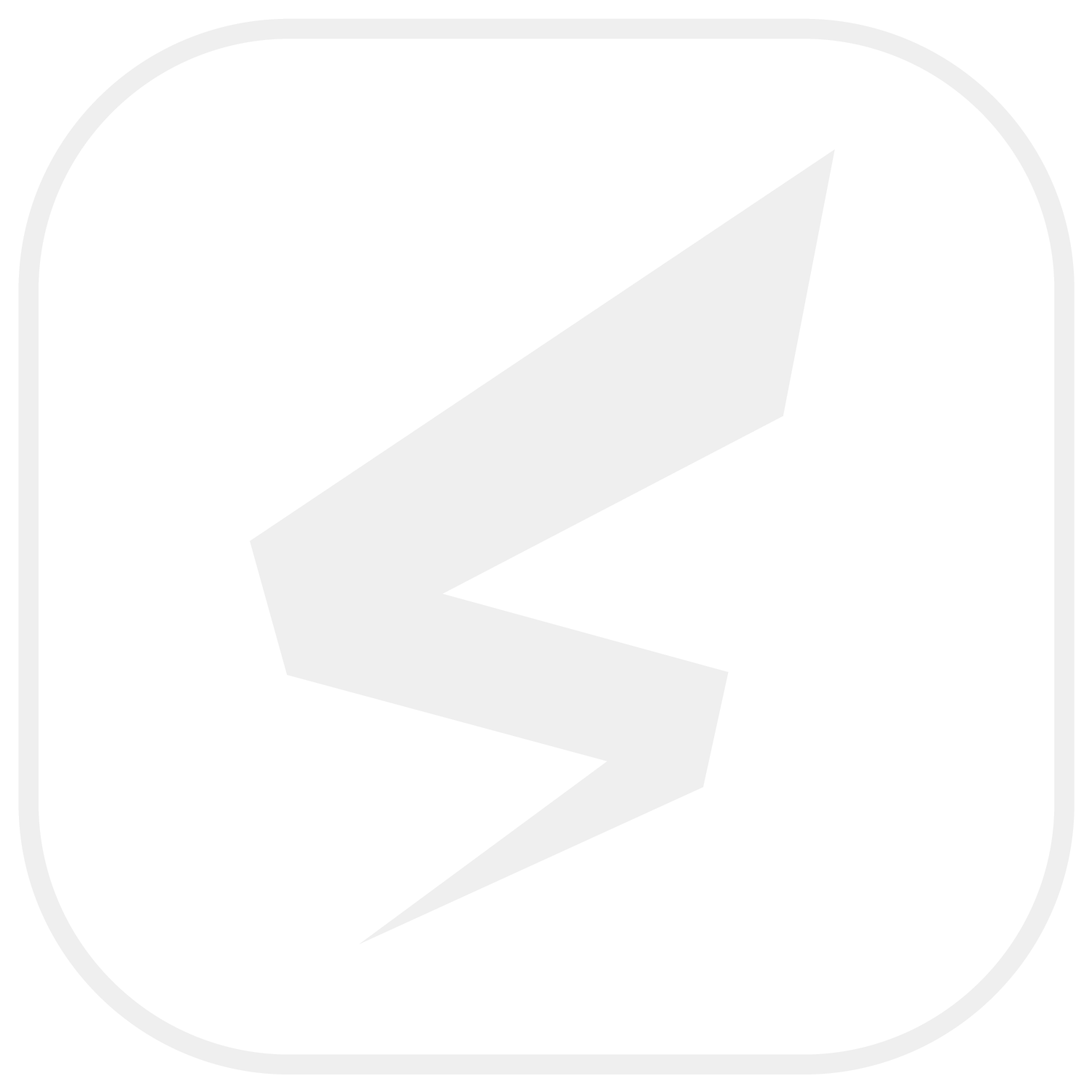 INPUTS
OUTPUTS
BREACH LIKELIHOOD AND TREND
Likelihood of a successful breach in the next 12 months (using MITRE ATT&CK Framework & FAIR-CAM)
AUTOMATED DATA:50+ APIs to connect with instantaneously
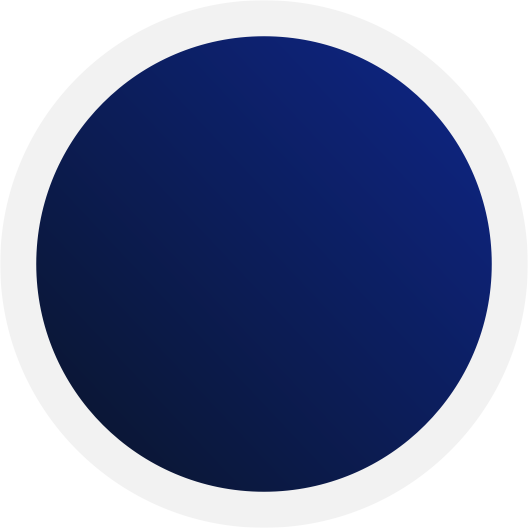 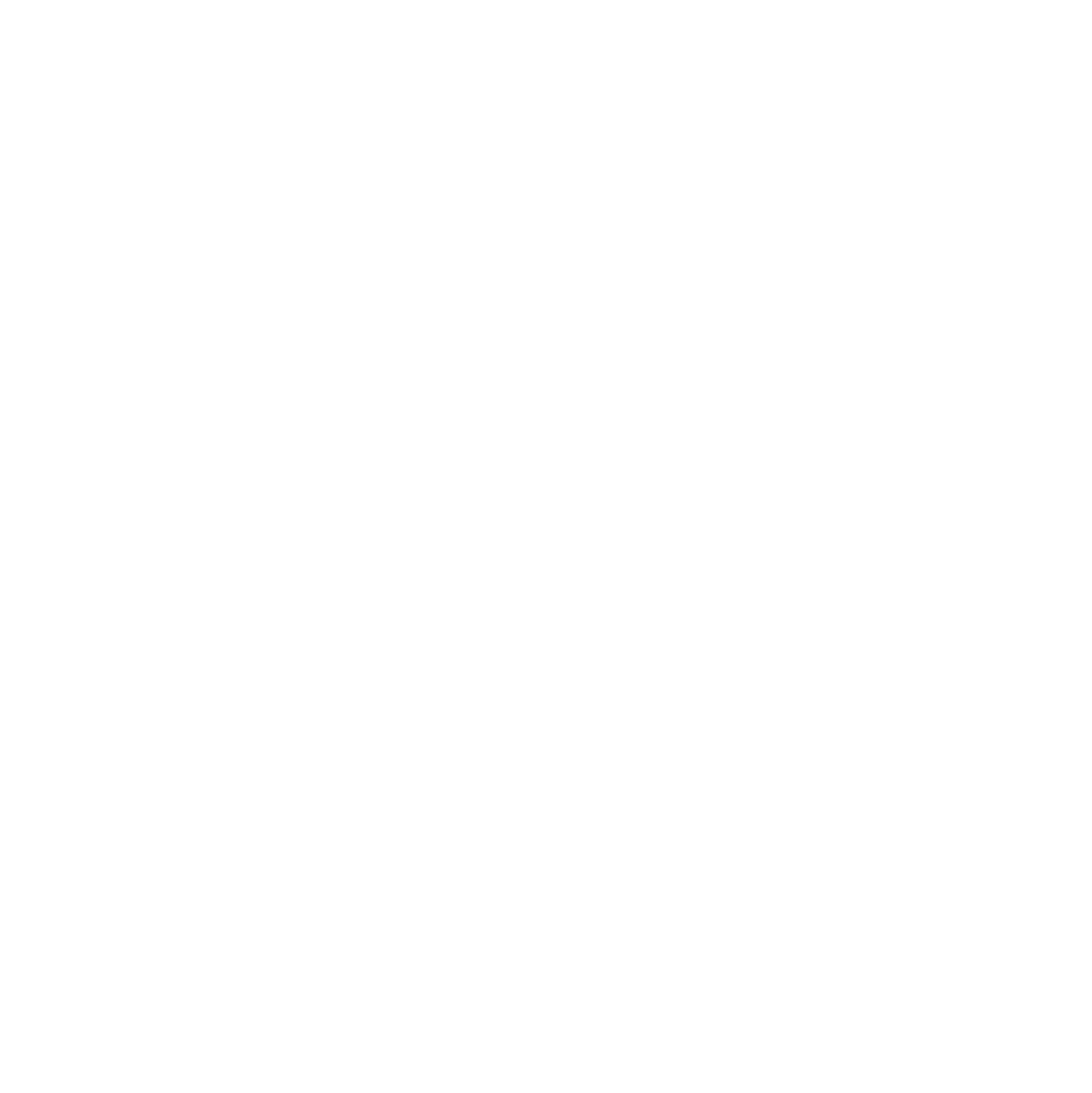 MATERIALITY ASSESSMENT
Estimated Financial Impact and Financial Risk of the organization (using FAIR, FAIR-MAM)
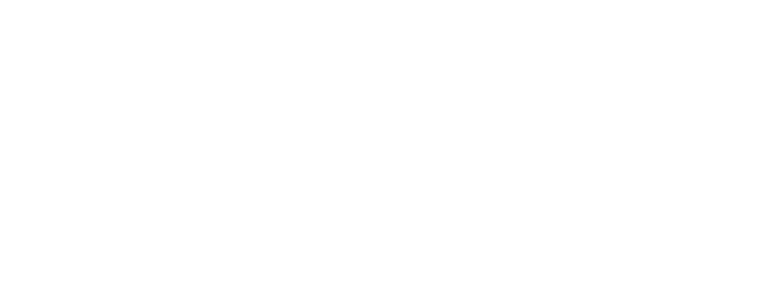 PRIORITIZED ACTIONABLE INSIGHTS
For every Risk Scenario at Enterprise and Business Level based on Return on Security Investment (ROSI)
MINIMAL MANUAL DATA
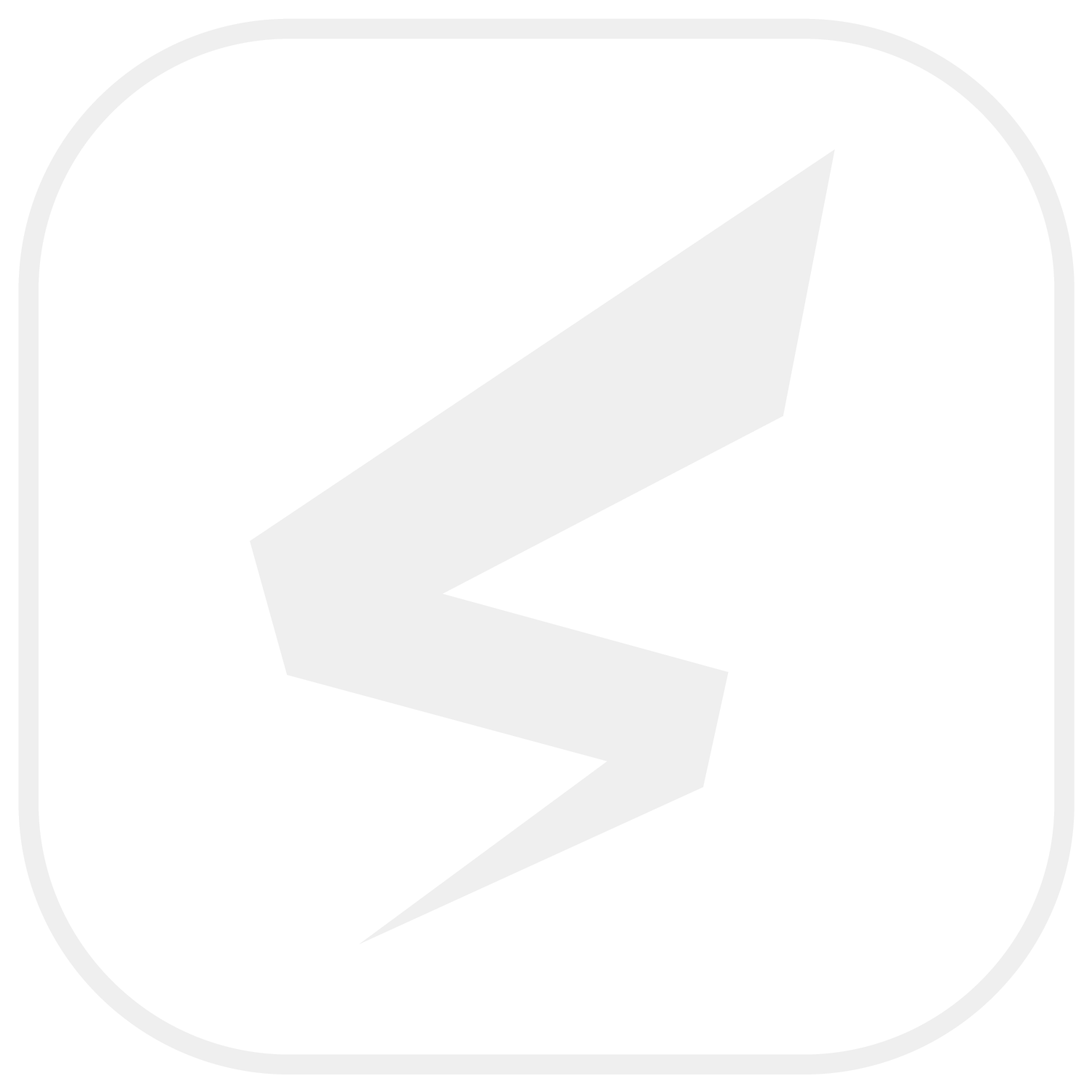 Watch SAFE in Action – Demo
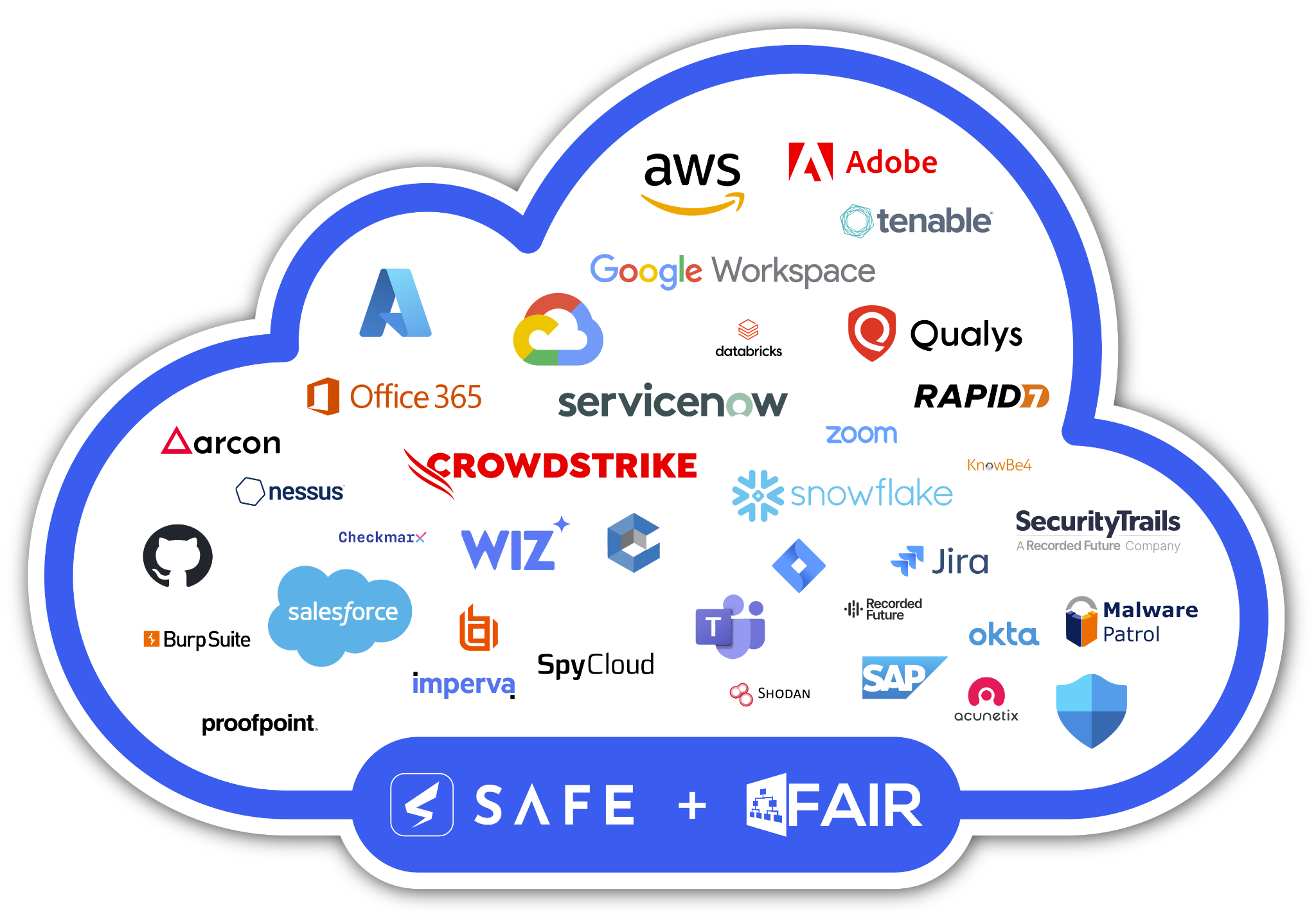 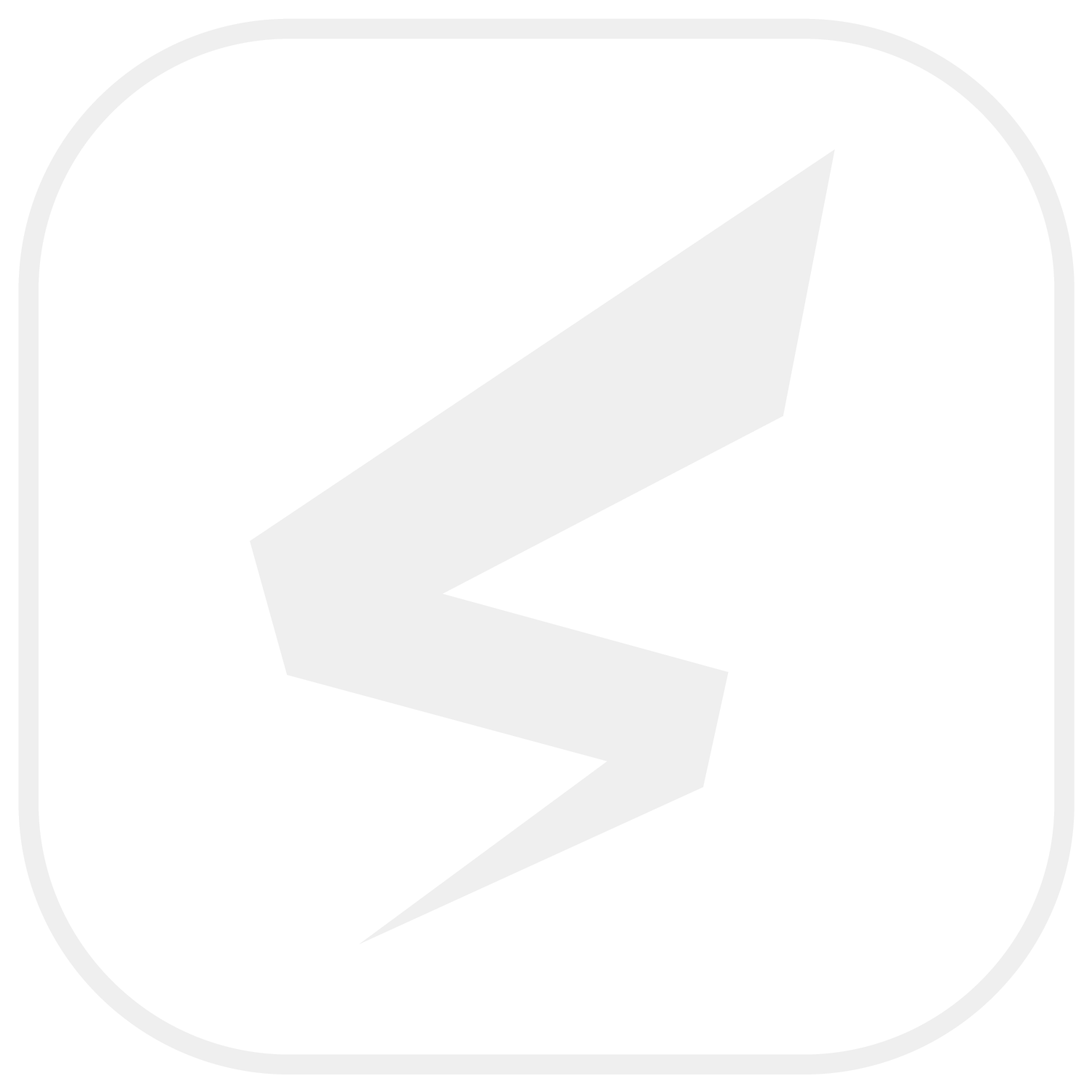 Why SAFE?
Global enterprises are already leveraging SAFE’s AI-driven approach to secure their estate and comply with the SEC’s requirements
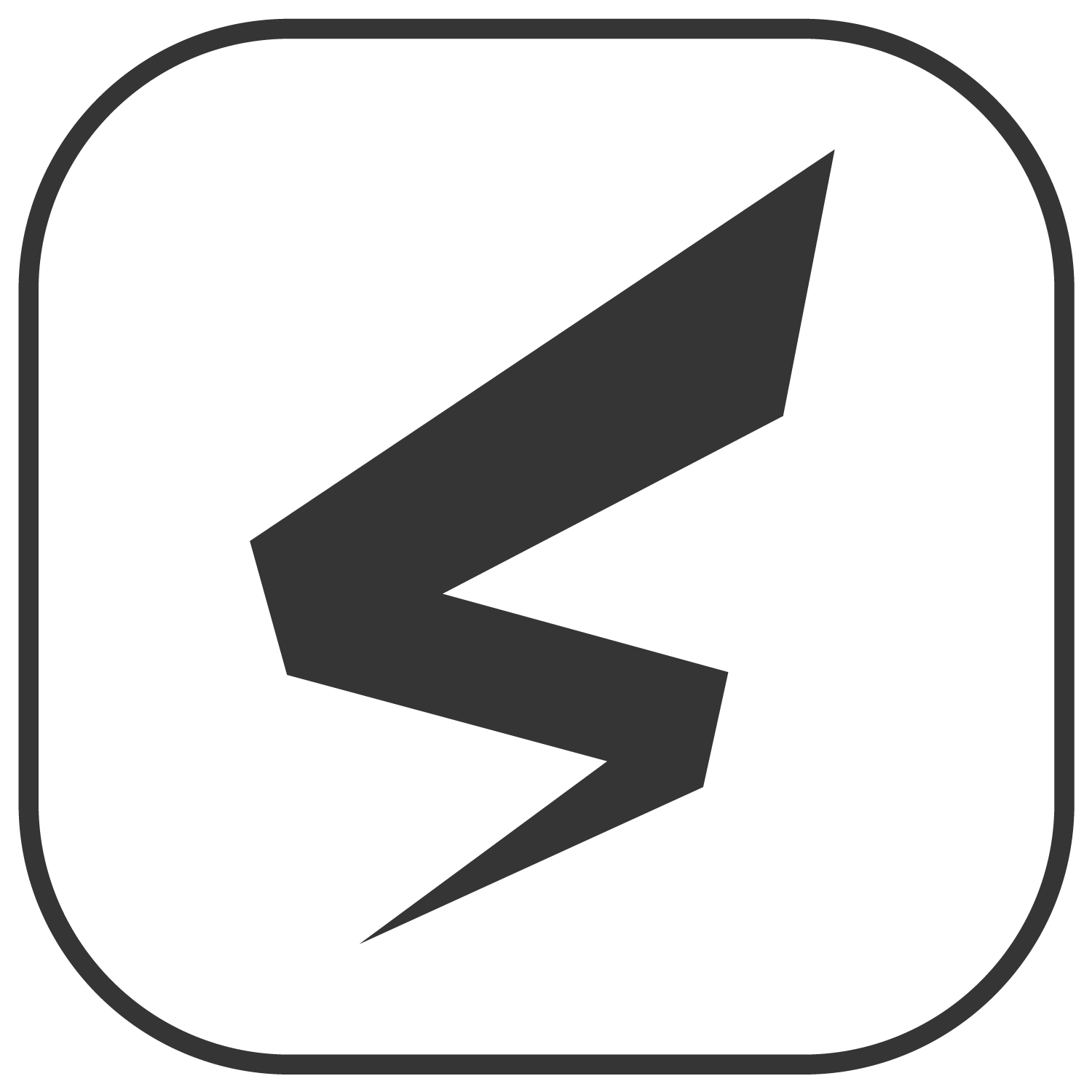 Customer Challenges
SAFE Solution
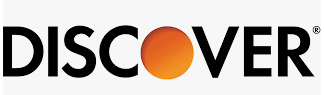 Eliminate inflated probability and financial risk data
Lack visibility of cyber risk exposure at varying levels of asset groups
No quantified view into control gaps making it difficult to defend budget priorities
Aligned controls to open standards ATT&CK and FAIR for defensible probability and financial risk impact 
Gained visibility of risk exposure to Enterprise and critical business applications
Increased confidence in evaluating budget priorities
Gained Visibility Across:
Top 4 business units
Mitigation insights based on ROSI
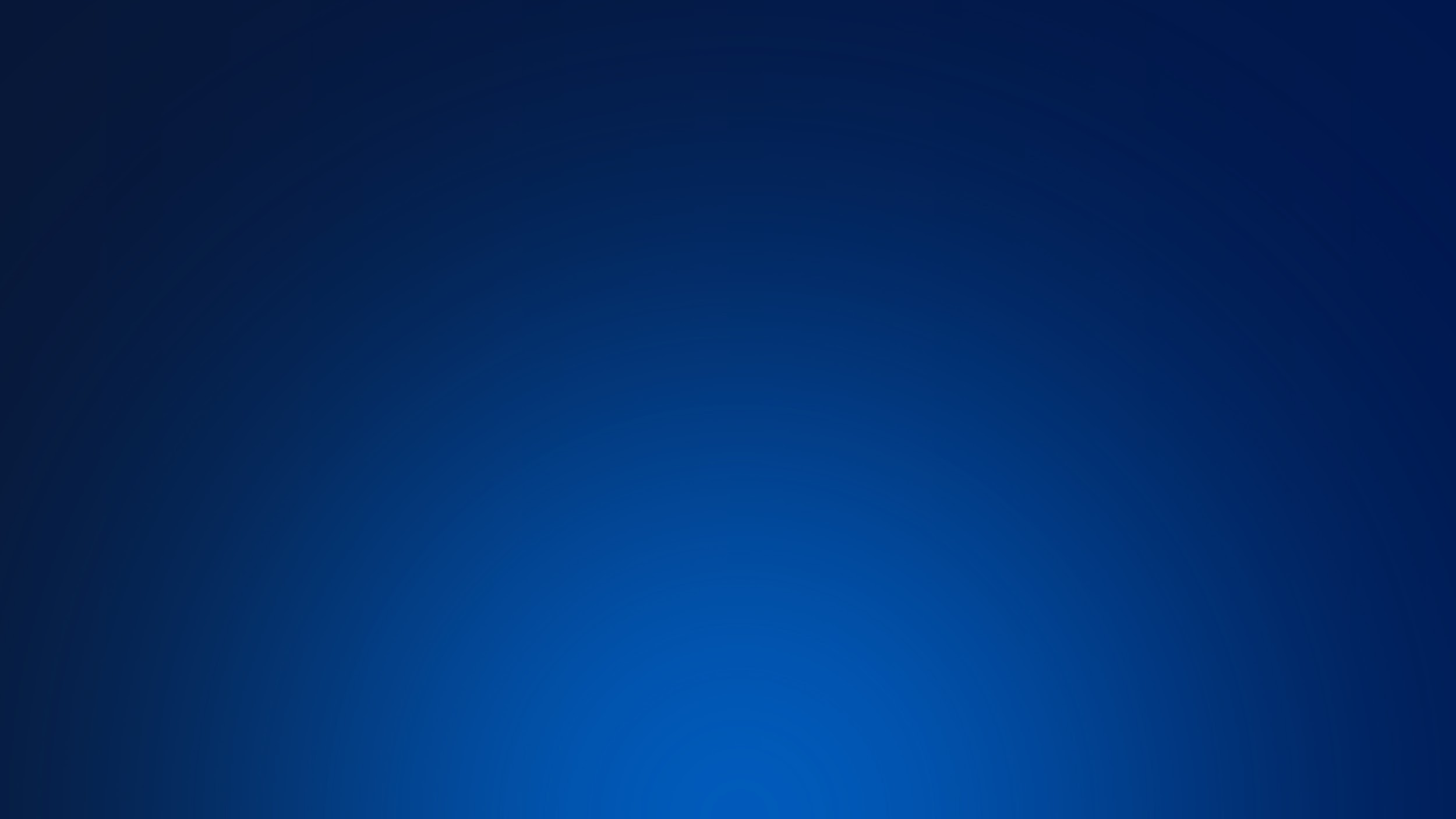 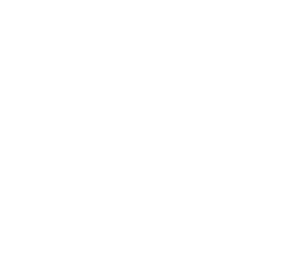 “The SAFE platform provides us with a more data-driven risk program and objectively showcases the risk of business-critical applications and assets.”
Shaun Khalfan
CISO
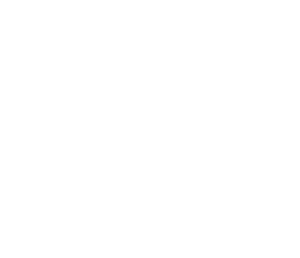 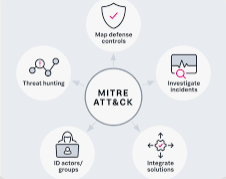 Desire to enhance the maturity of their cyber risk program with a platform that provided real-time data to increase efficiencies and improve decision making based on risk impact to the business.
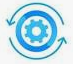 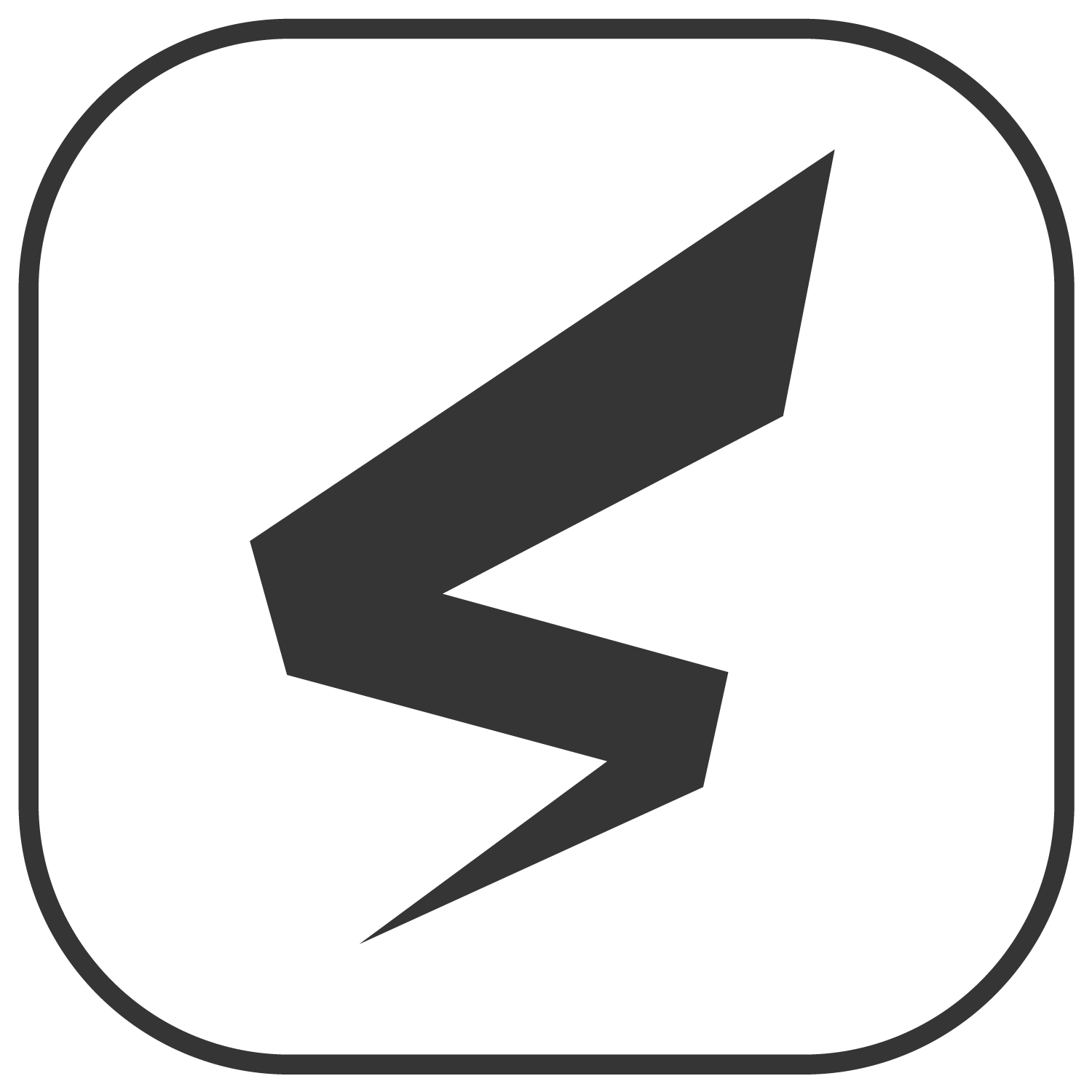 Customer Challenges
SAFE Solution
Lack of a real-time quantified view of risk in critical applications storing PHI
No centralized tool to monitor the security loopholes
Manual, spreadsheet-based security was cumbersome and time consuming
No common vernacular to communicate cyber risk to stakeholders
Breach likelihood score per employee, hybrid asset, LoB, and crown jewels
Gained unified visibility of enterprise-wide risk identified by security initiatives
Automated, real-time, and always-on risk identification and prioritization via API hooks
Translating cyber risk to the financial impact became a common vernacular for all teams
Gained visibility across applications, asset, business units, and the enterprise 
Unearthed the most critical gaps in their hybrid environment, drastically reducing the probability of a cybersecurity breach
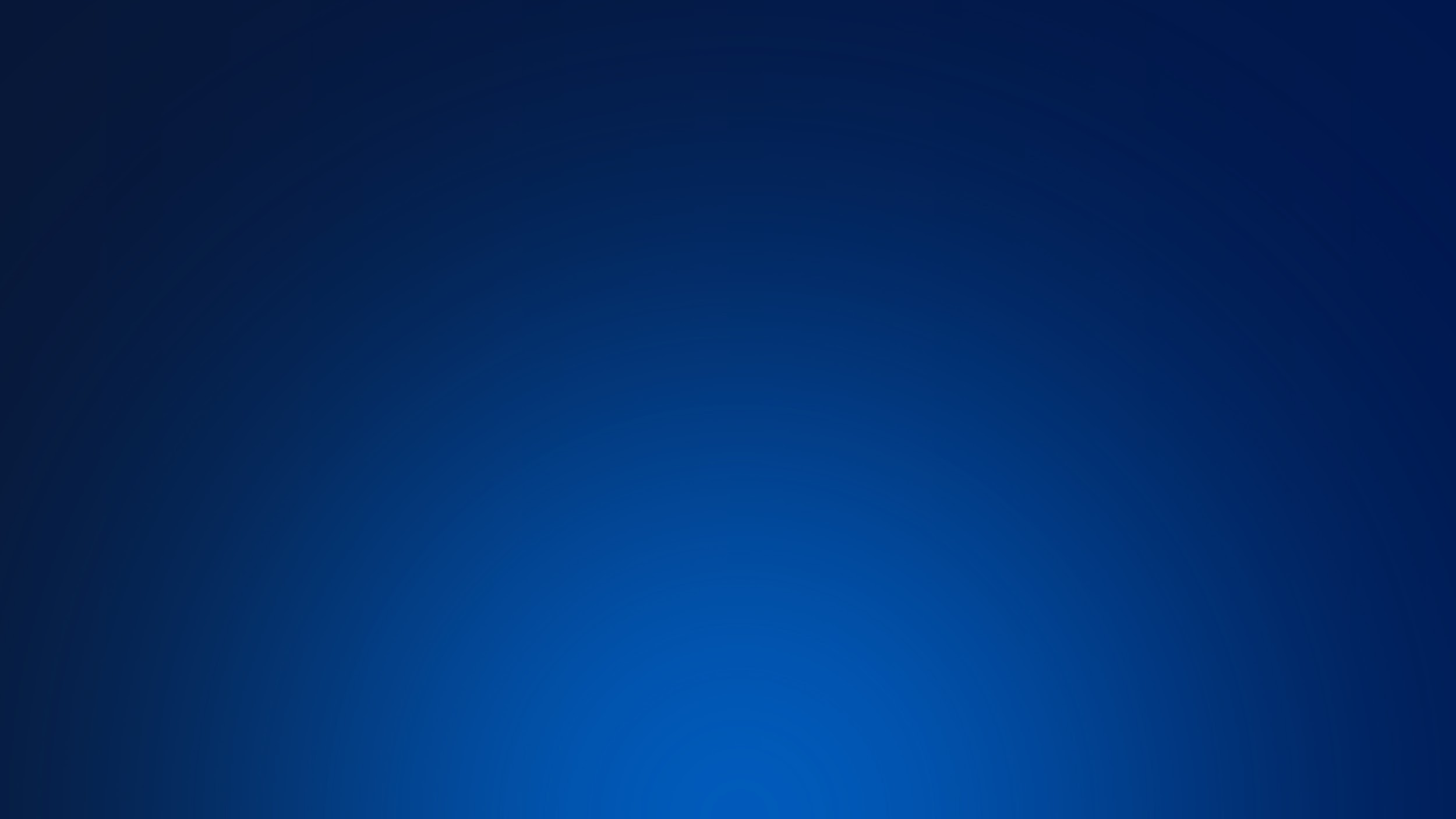 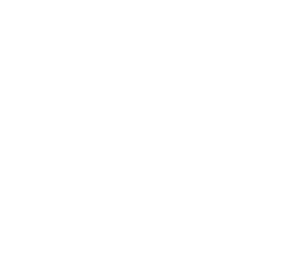 “Getting a trending real-time view of risk and breach likelihood scores offered by SAFE goes a long way in helping me chart Molina’s journey through security posture improvement.”
Amir P. Desai 
CIO
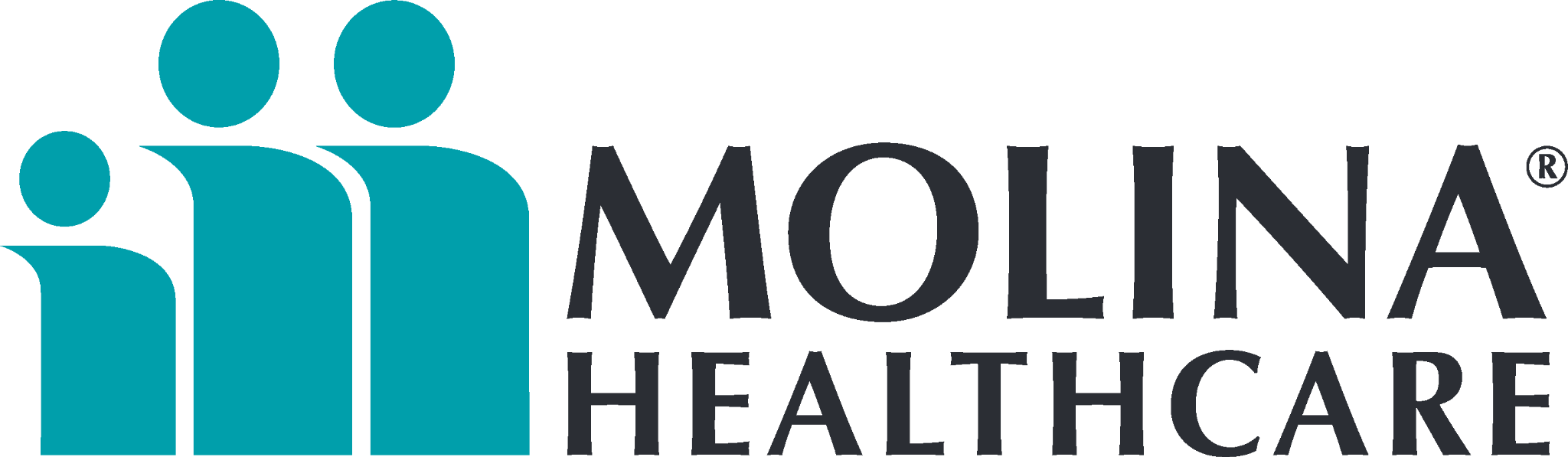 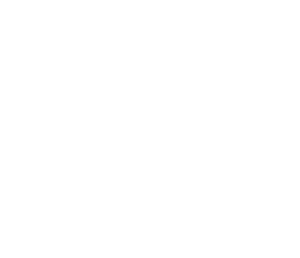 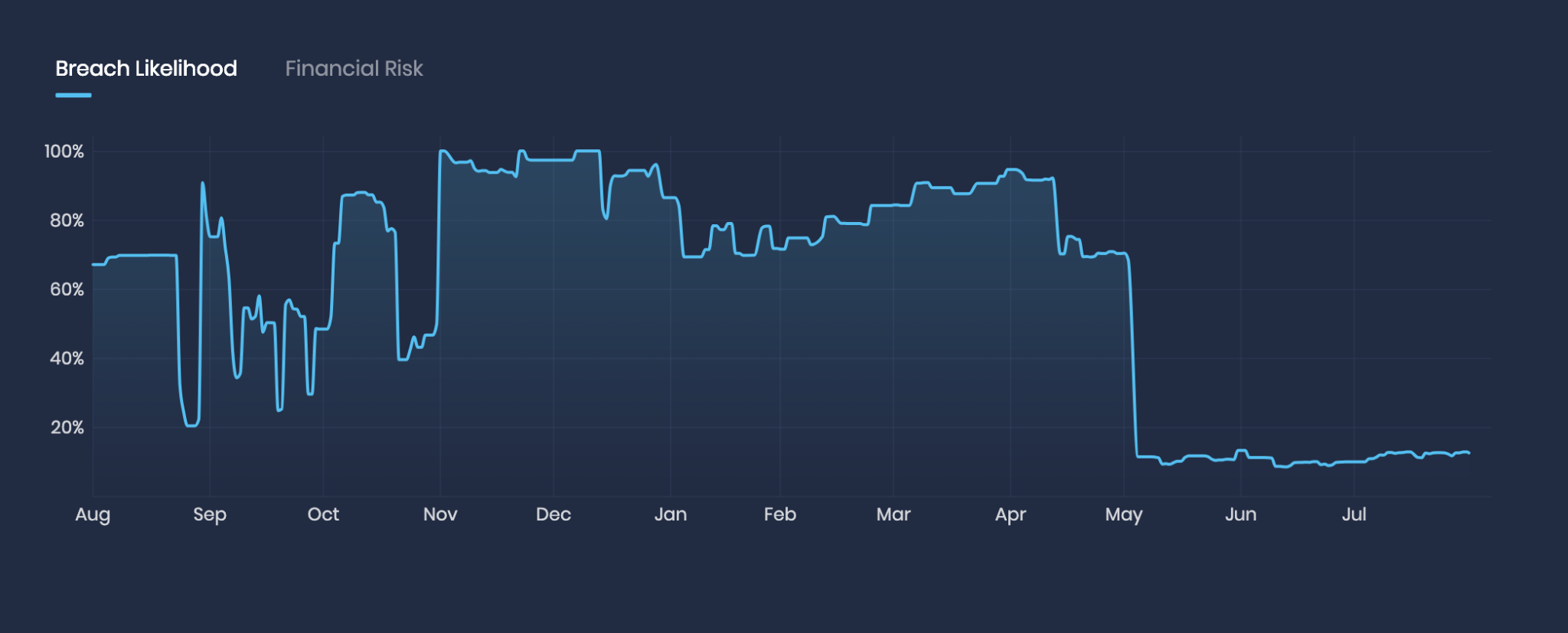 It was a top priority for Molina to get a real-time, data-backed and continuous view of exactly how secure its critical applications storing, processing and managing PHI.
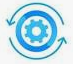 SAFE: The strongest CRQM Platform in Market
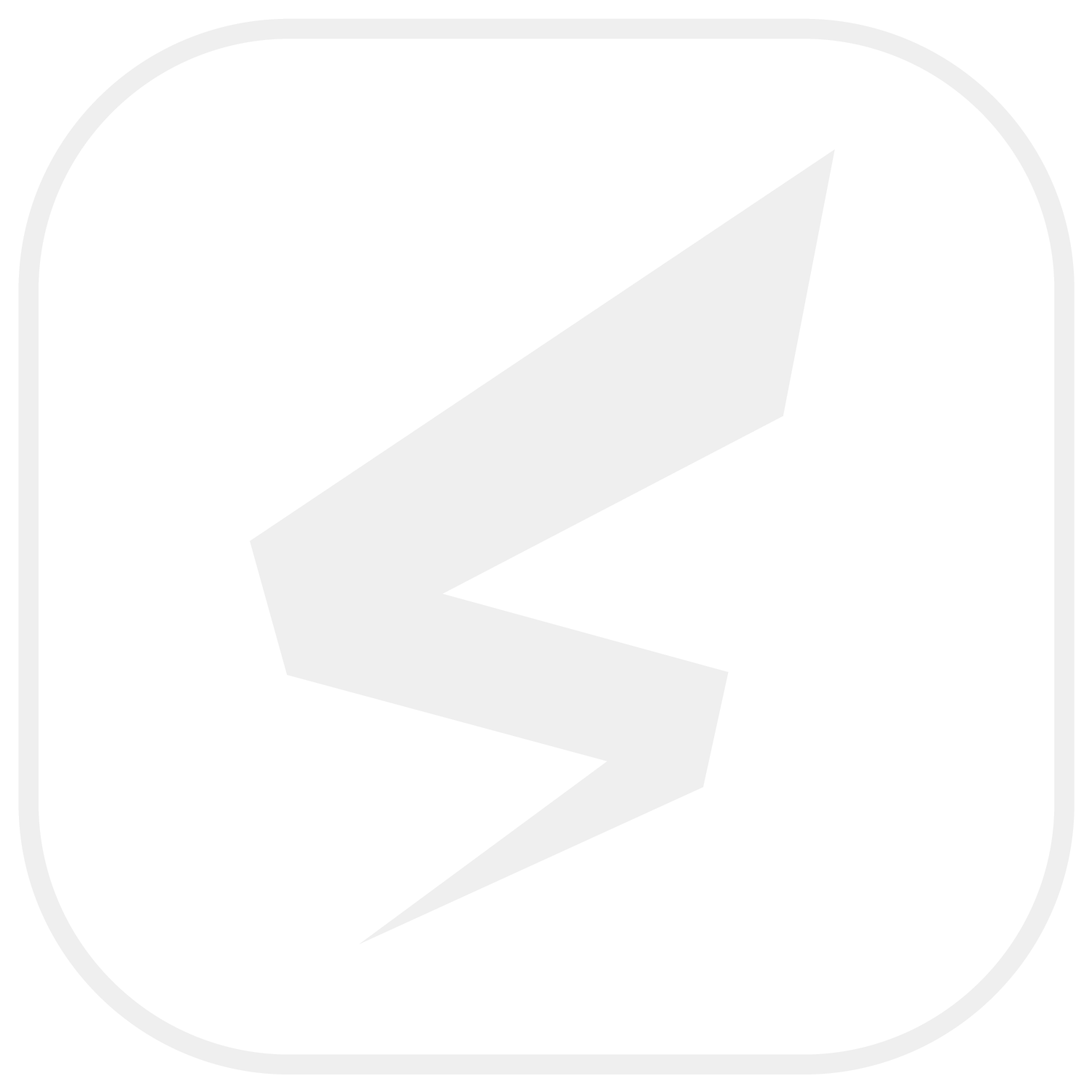 API  + Threat Intel Data
Control Data
Loss  Data
Data Science and AI
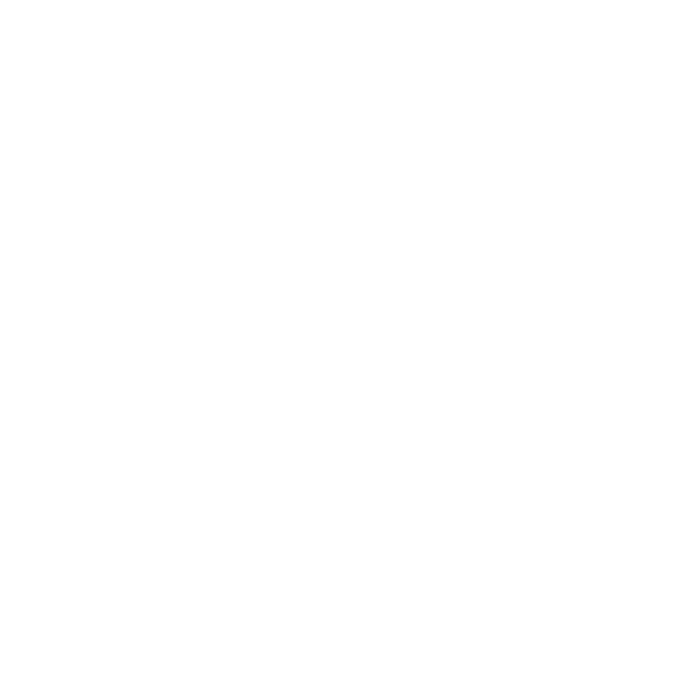 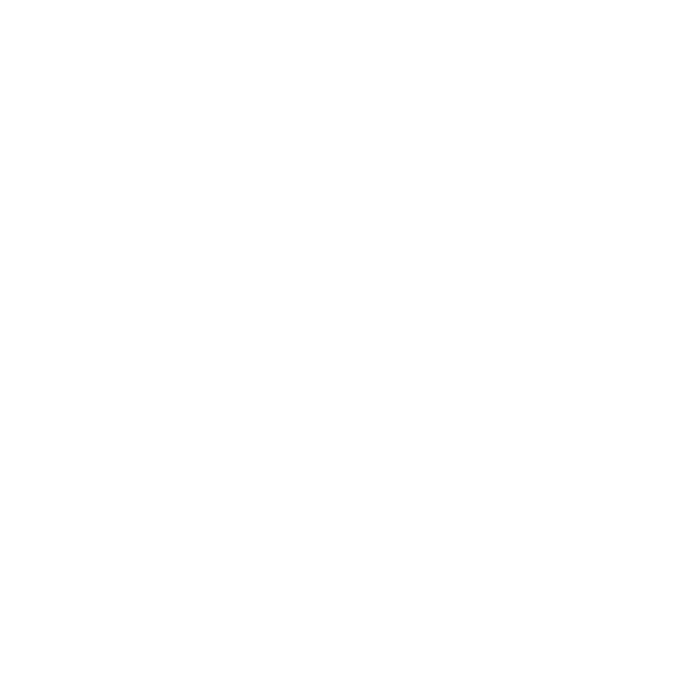 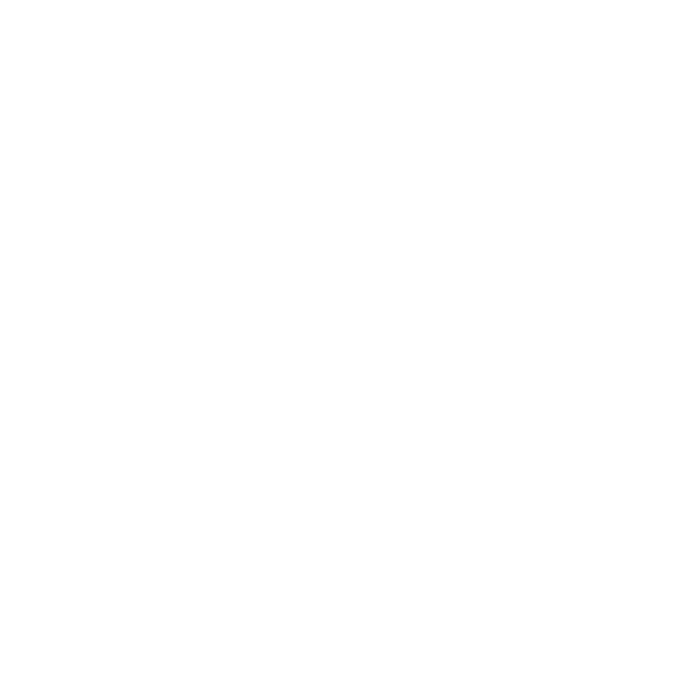 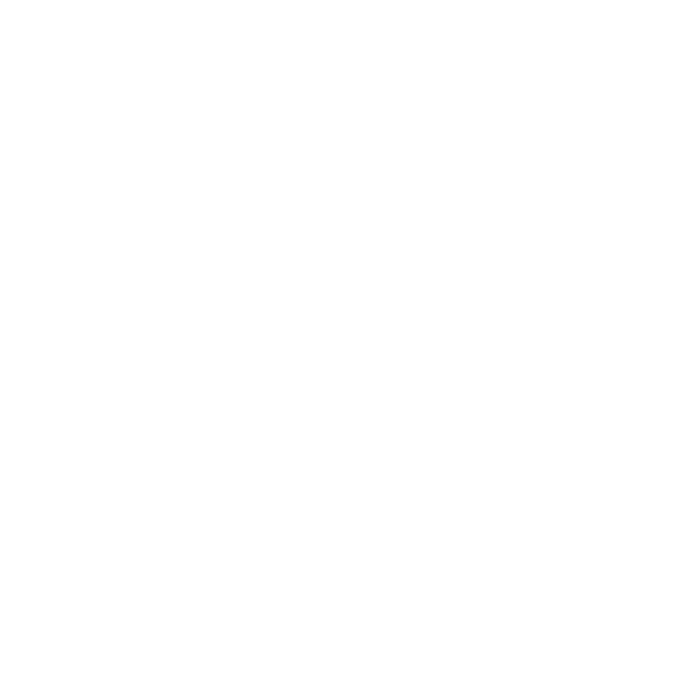 +
+
+
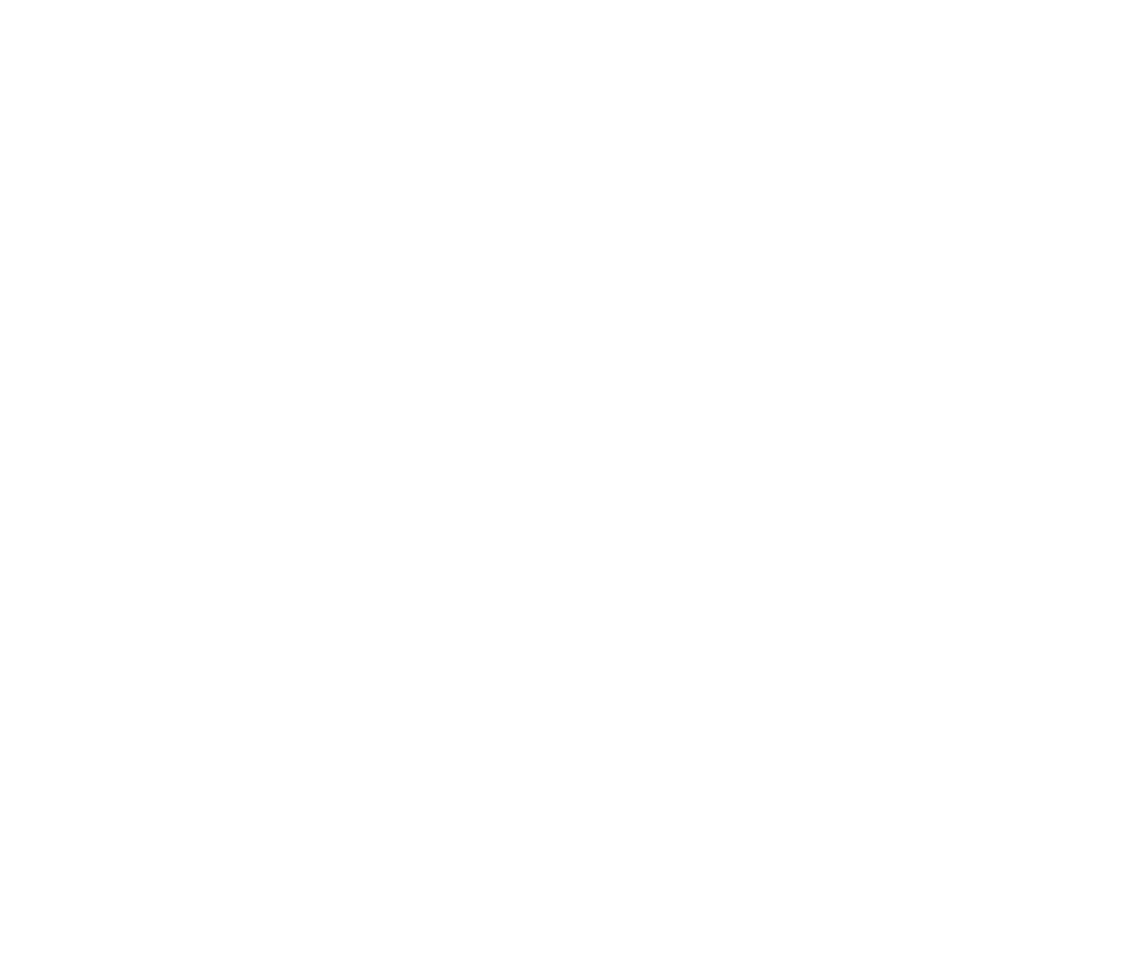 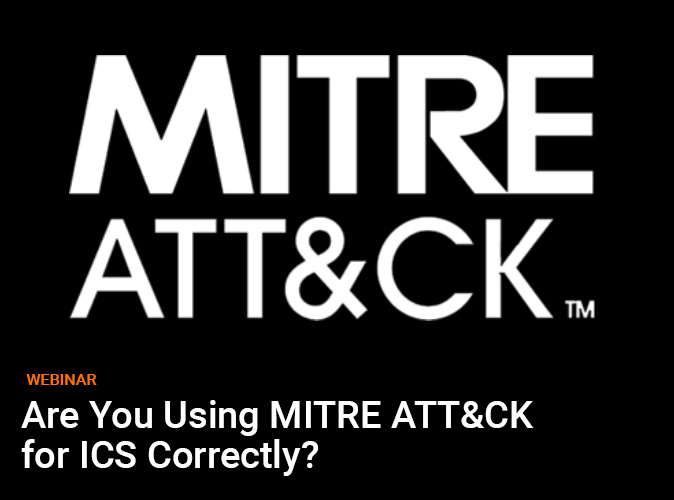 MITRE ATT&CK
FAIR-CAM
FAIR-MAM
FAIR
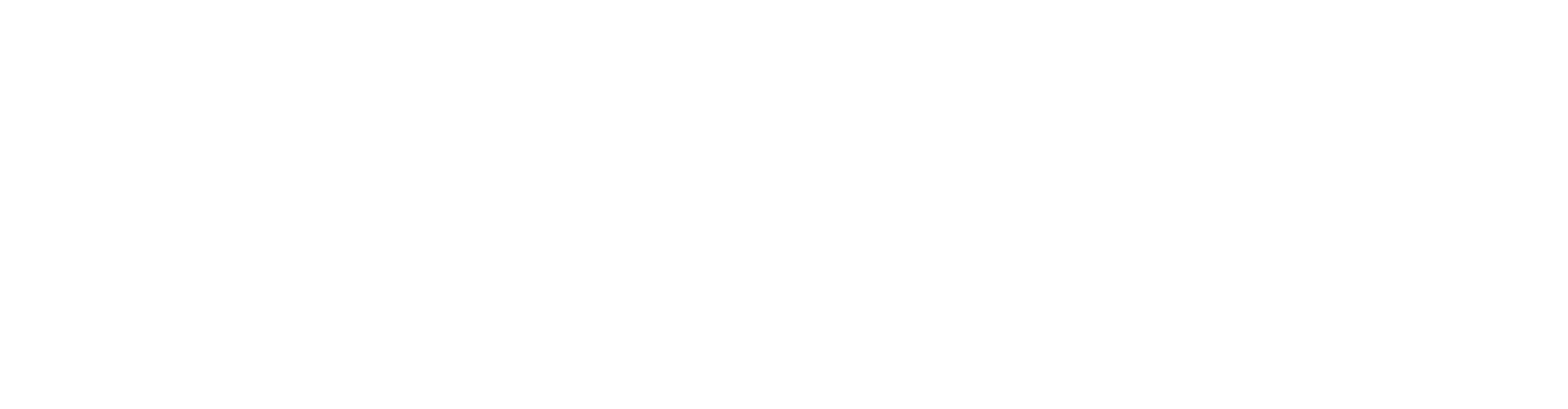 [Speaker Notes: Allows us to take a step back and think through what an Insanely Great Product for CRQ would be]
QUESTIONS?
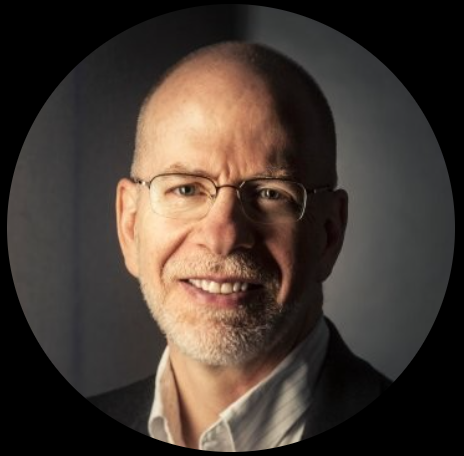 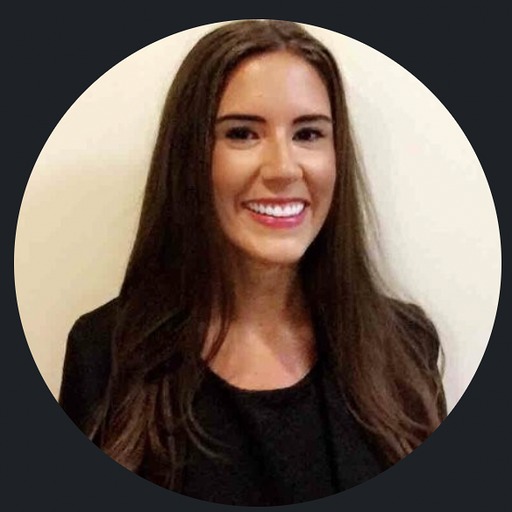 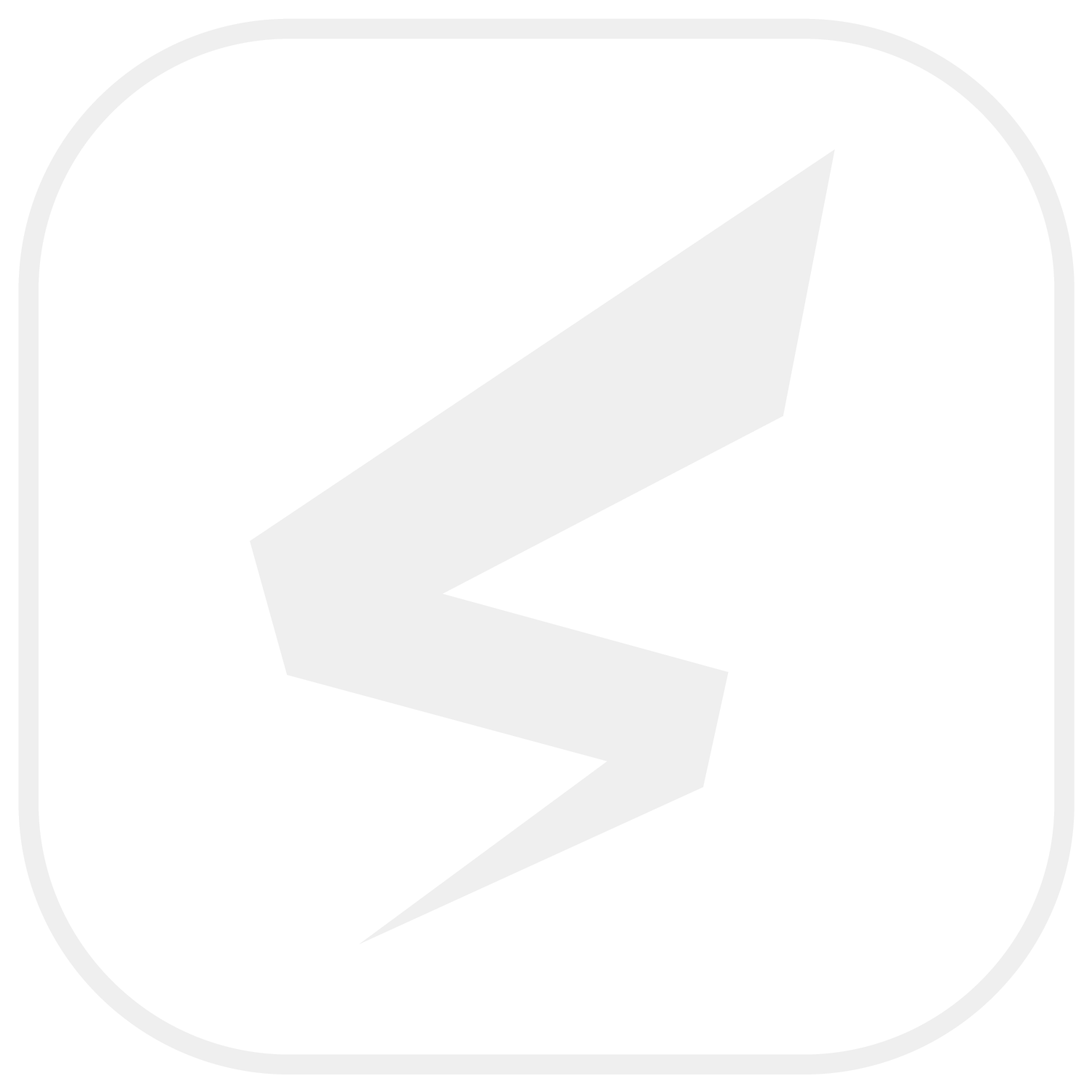 See you at the 2023 FAIR Conference
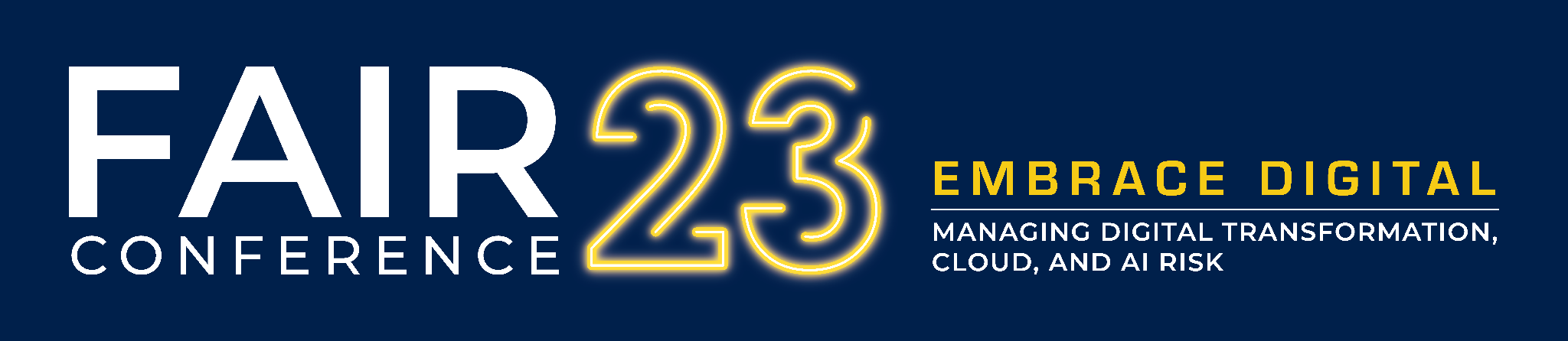 October 17 & 18, 2023
At the Fairmont Washington D.C. Hotel.
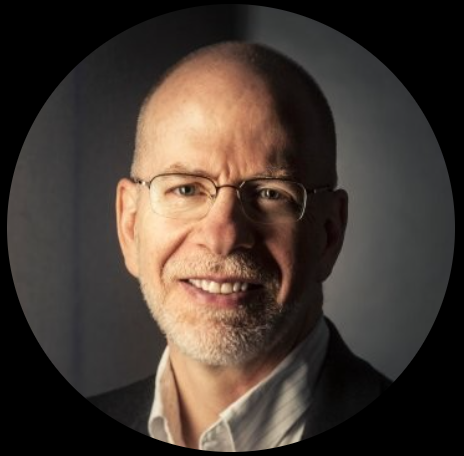 Thank you!
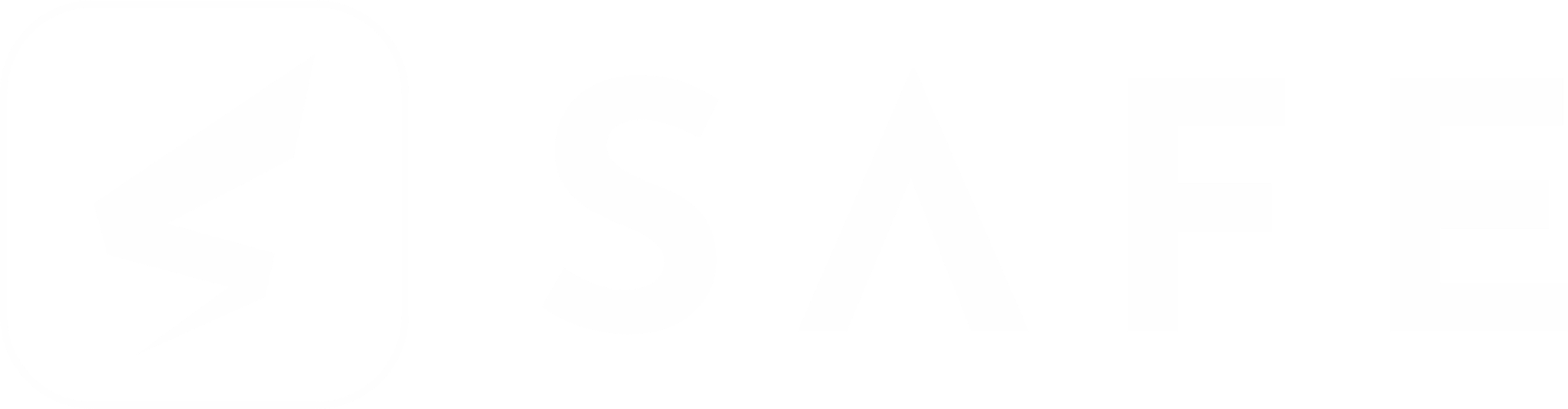 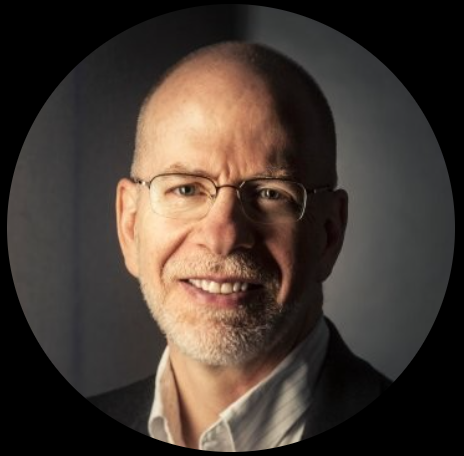 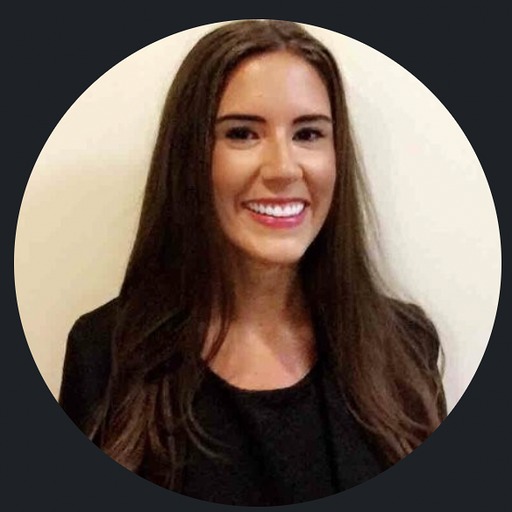